Additional Resources
NENA PSAP Registry
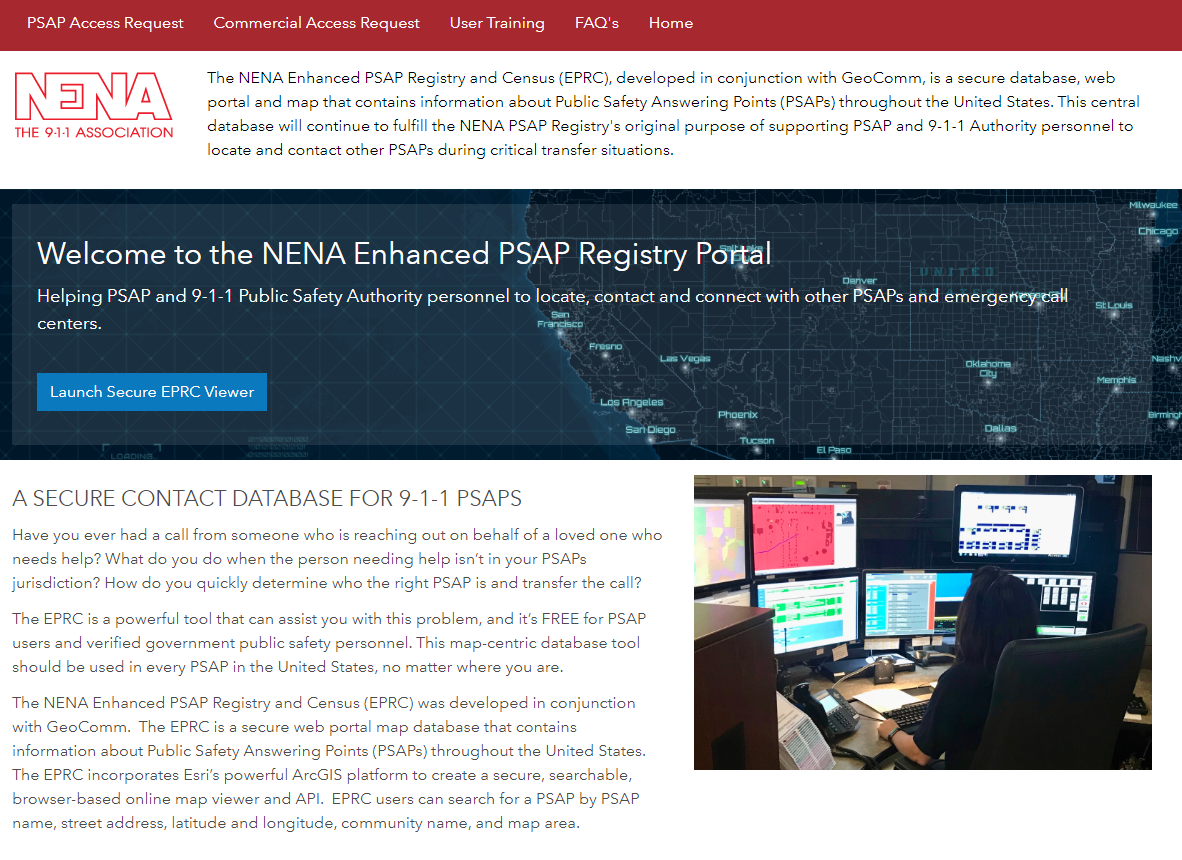 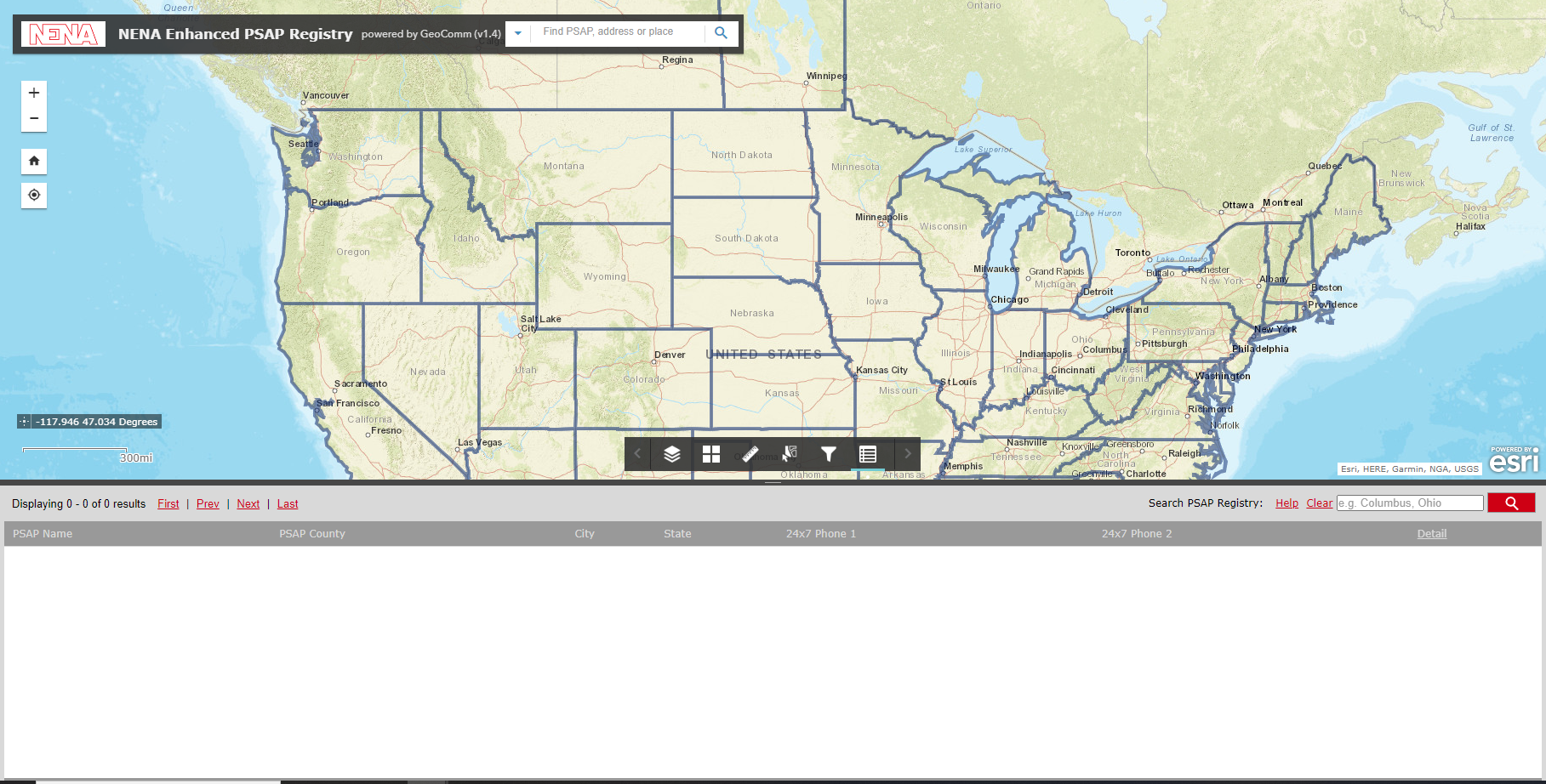 Northern911 and Intrado ECRC
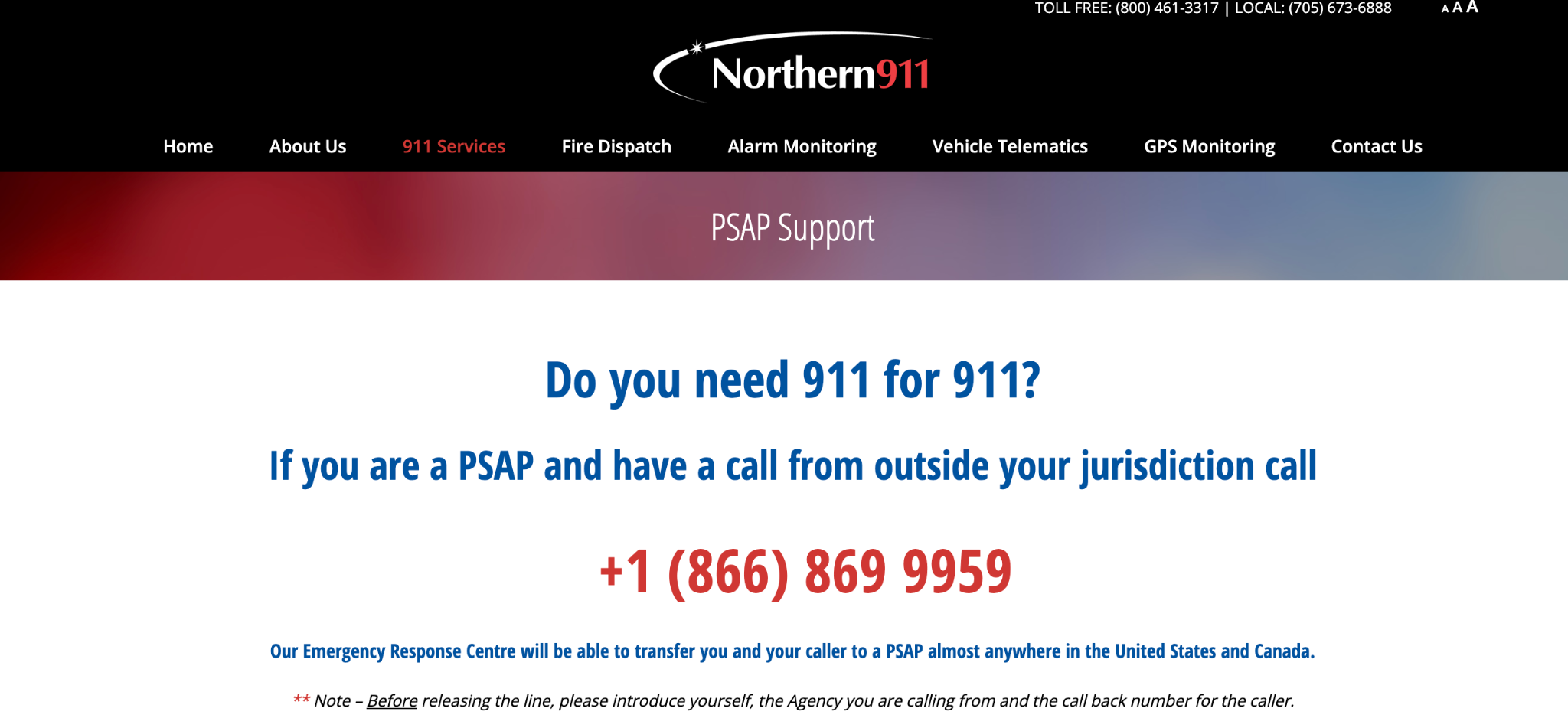 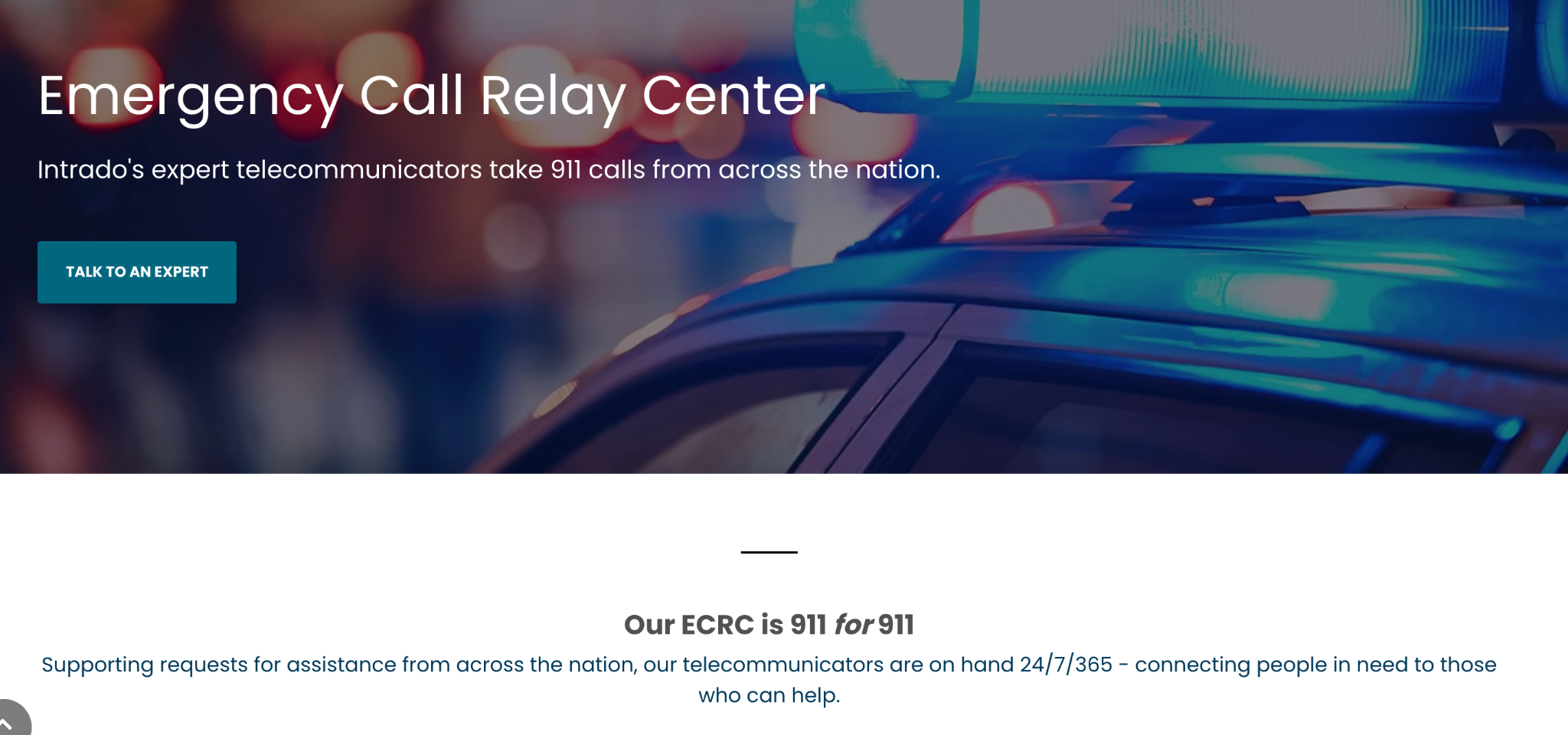 Apple, Inc
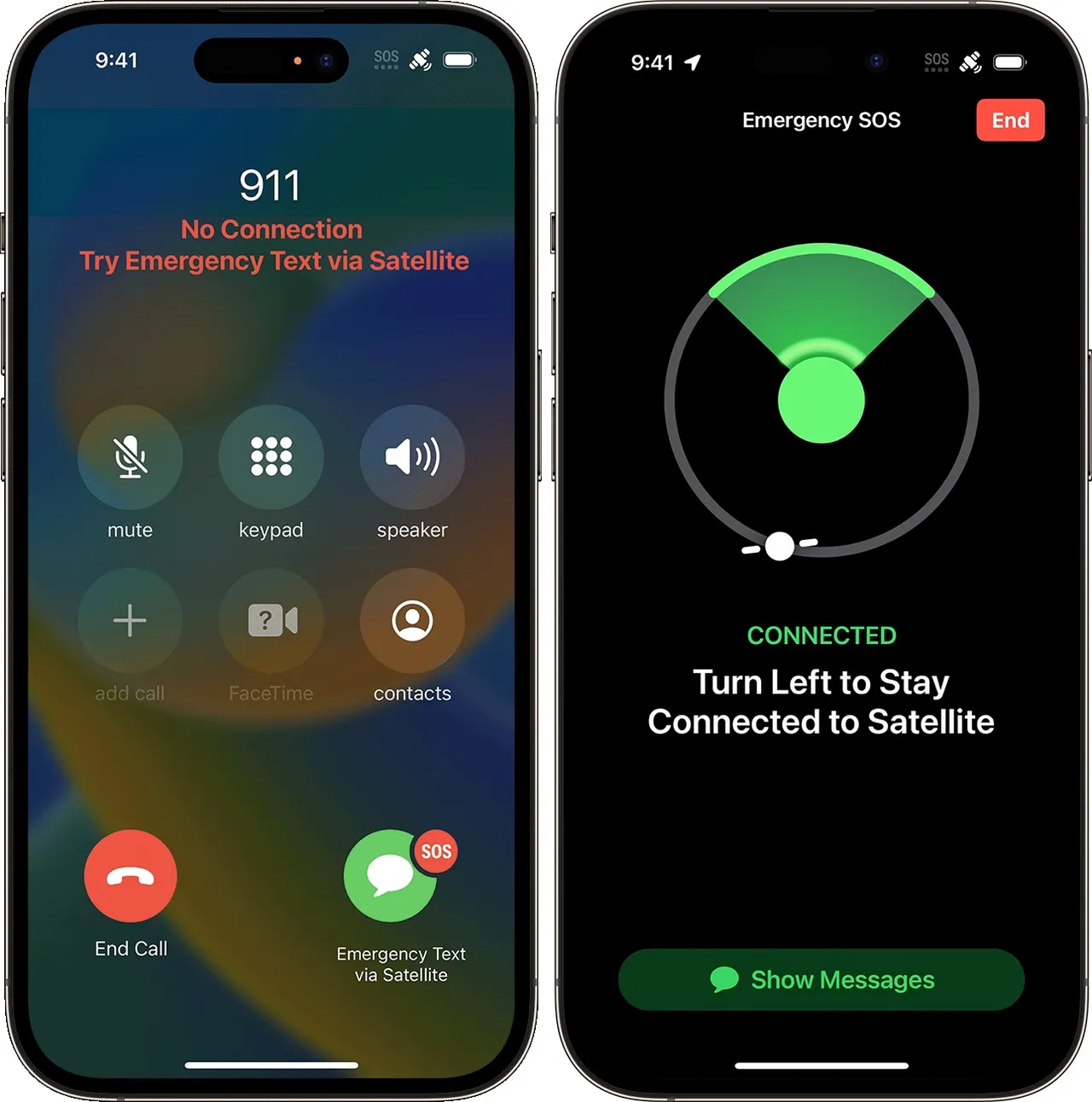 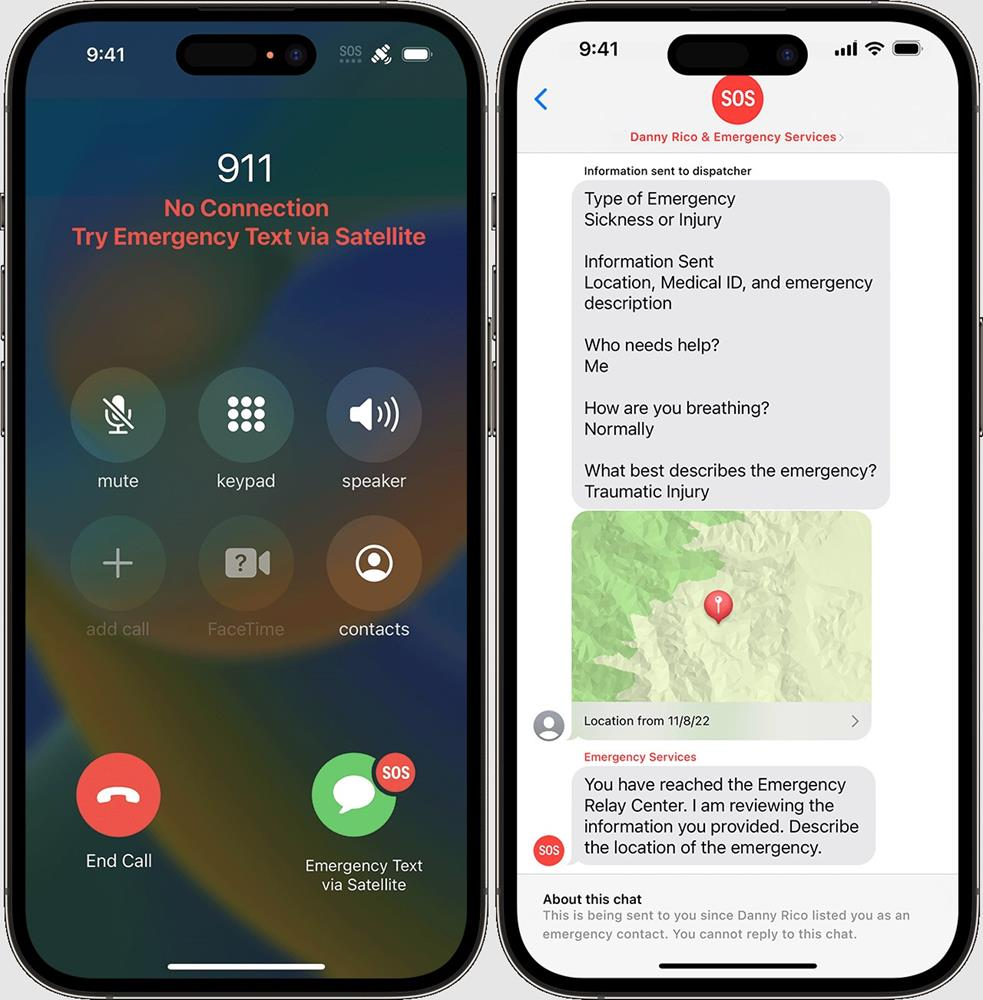 Apple, Inc
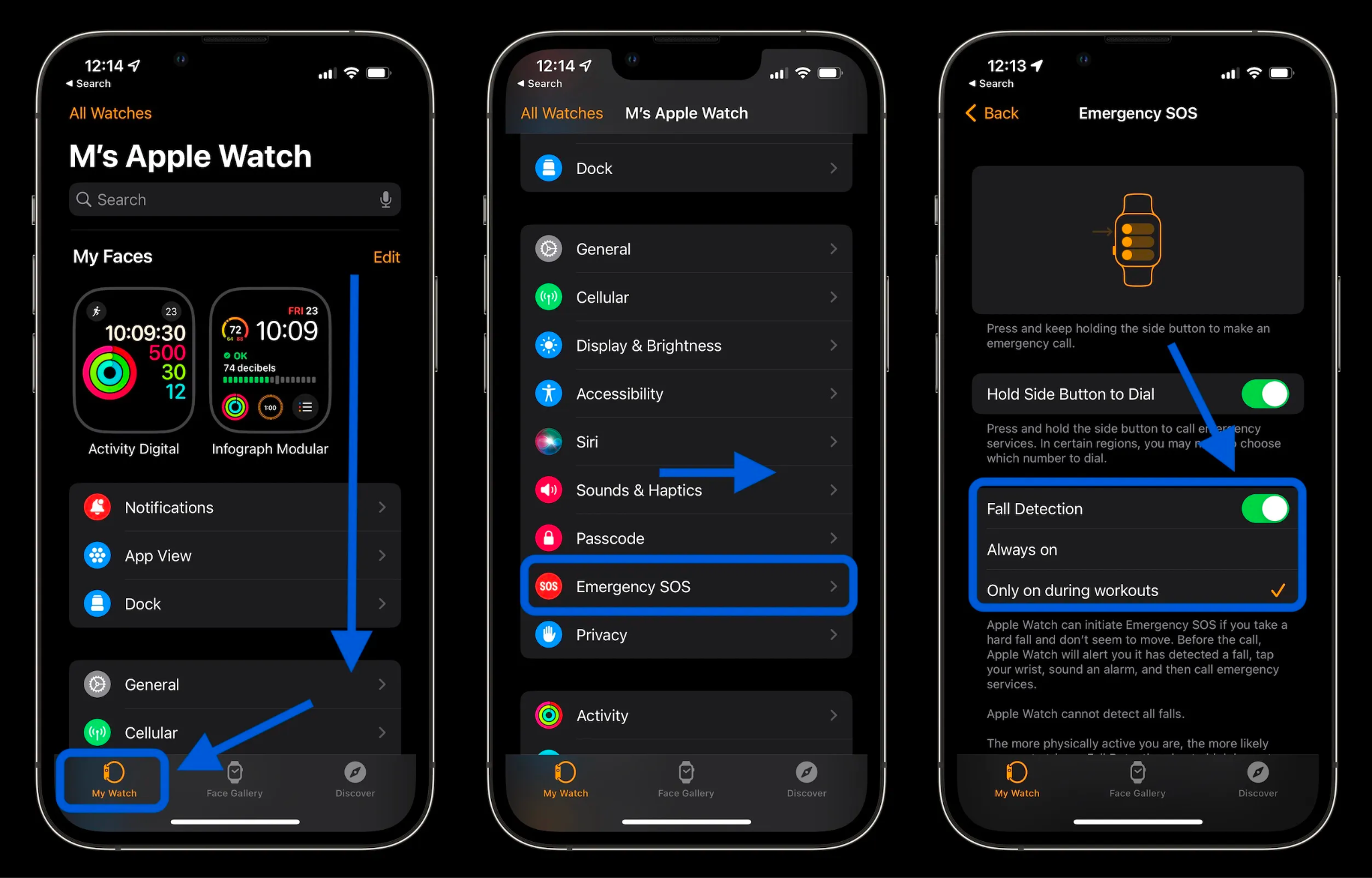 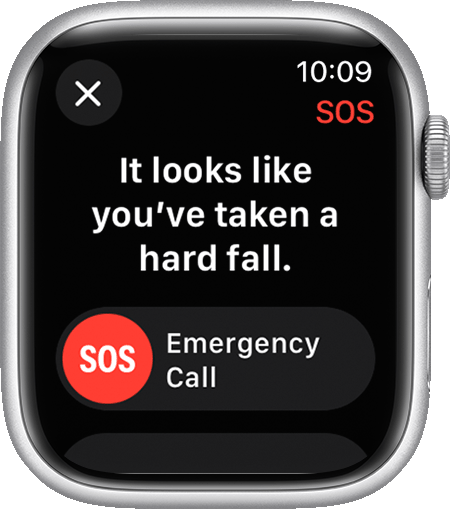 Discuss Certifications
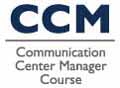 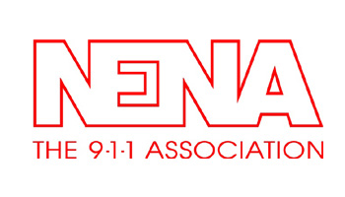 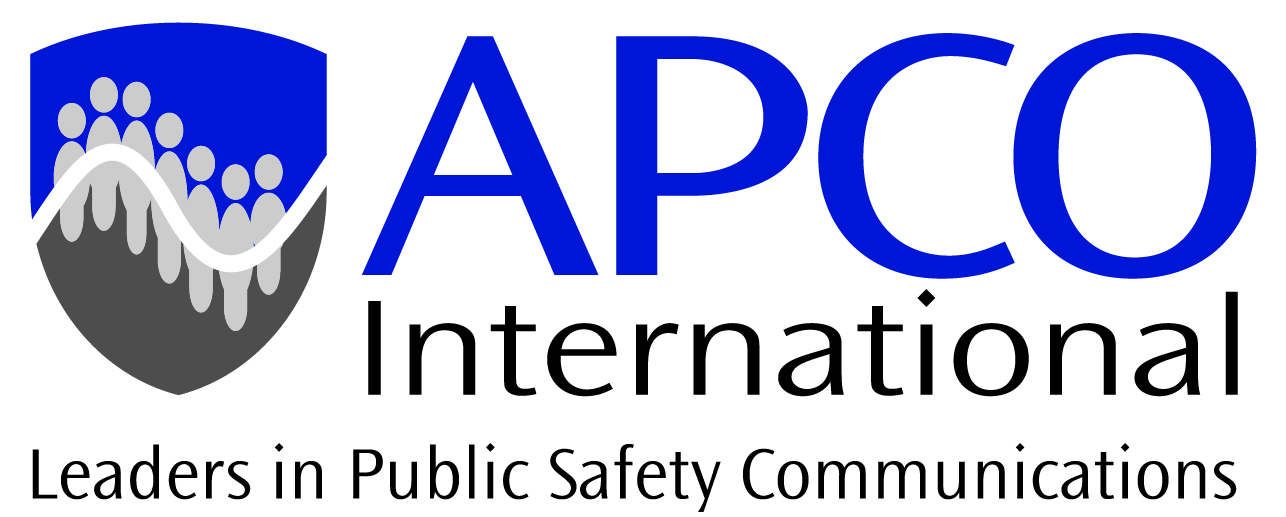 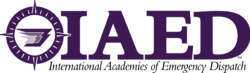 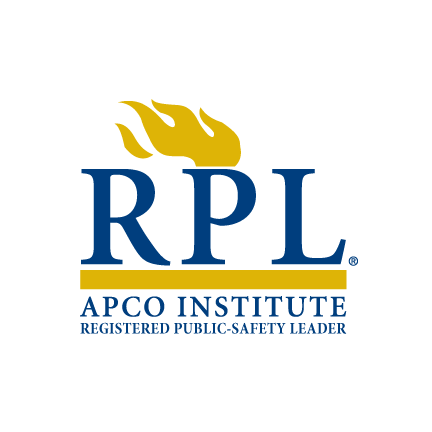 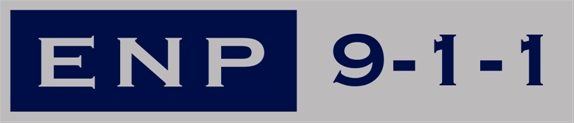 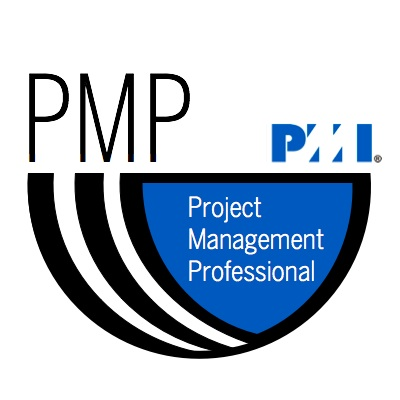 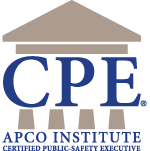 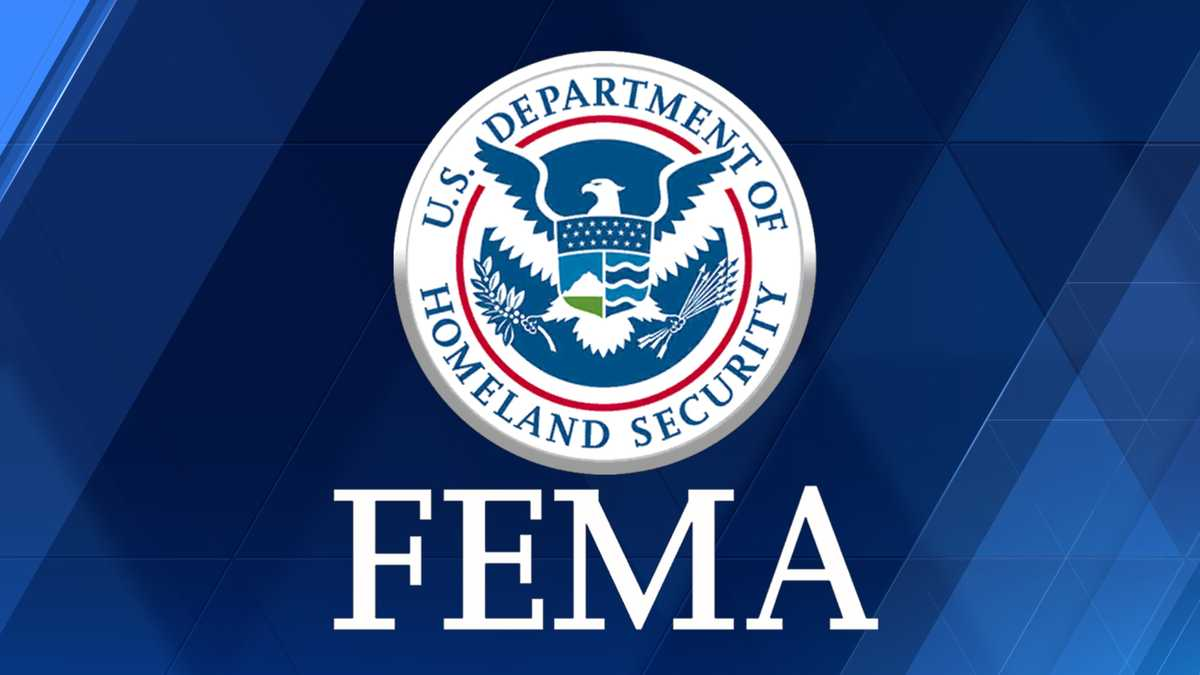 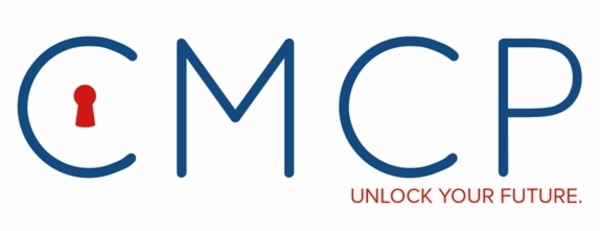 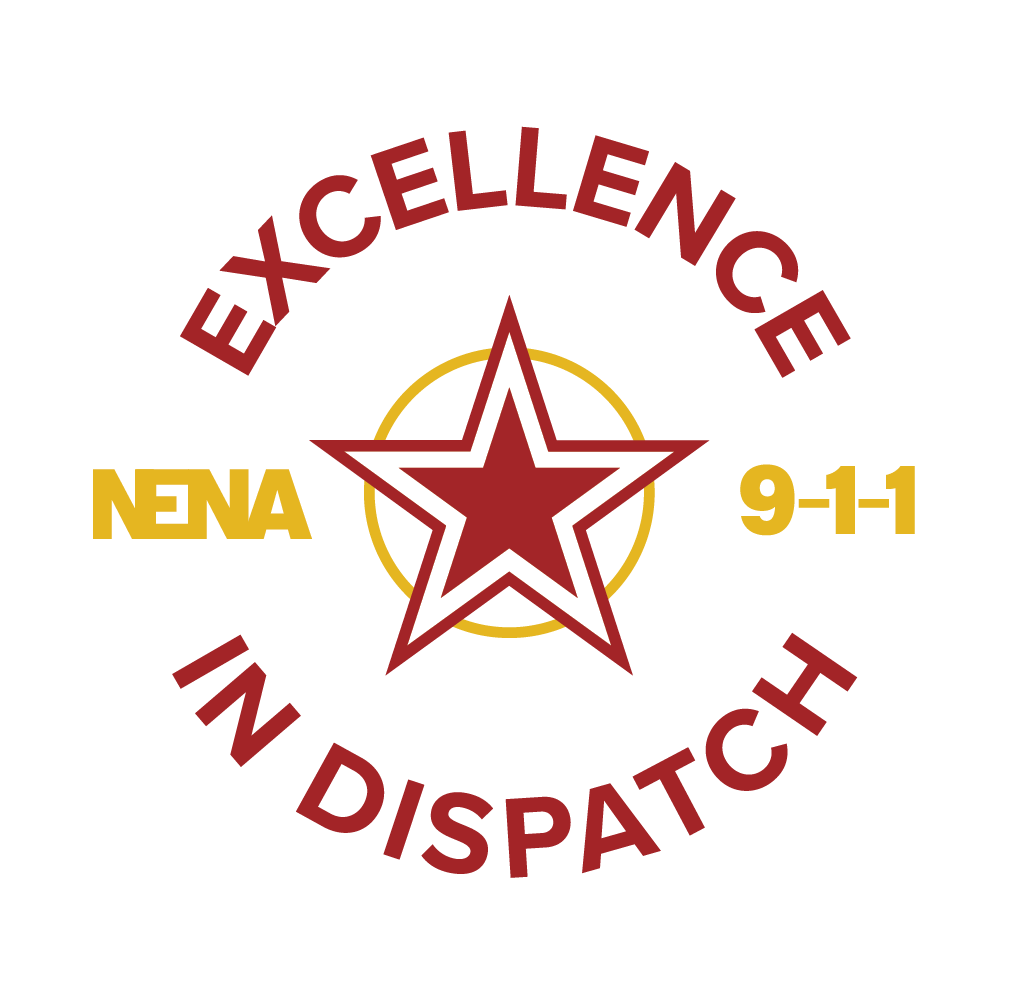 [Speaker Notes: Erika / Yasmen]
National Conferences
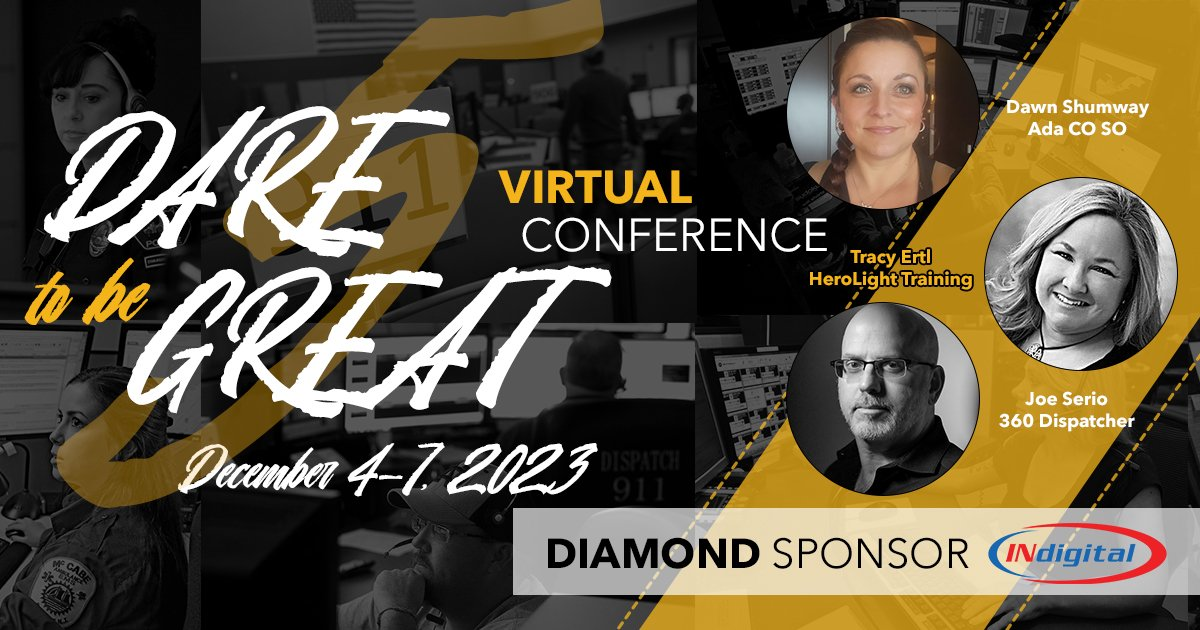 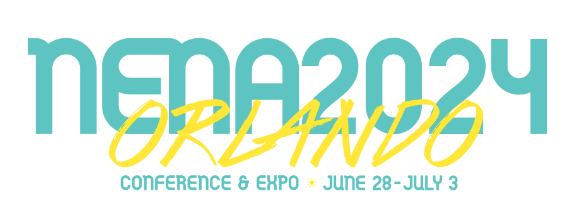 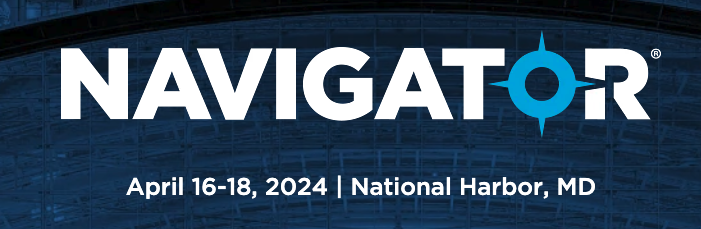 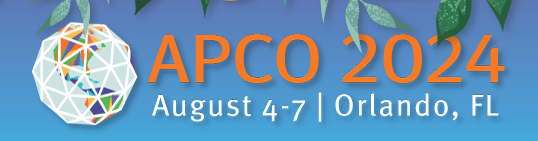 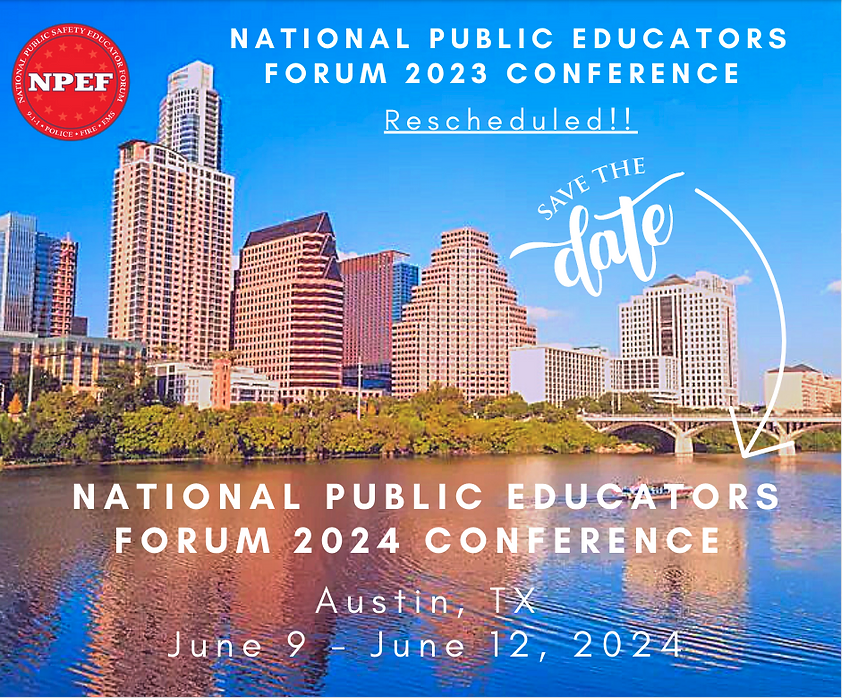 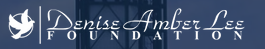 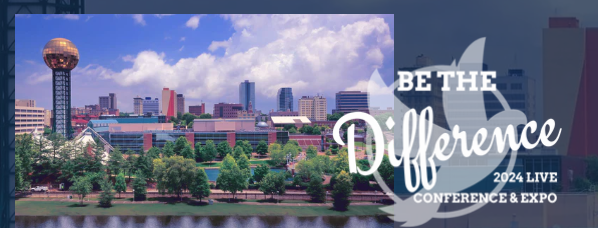 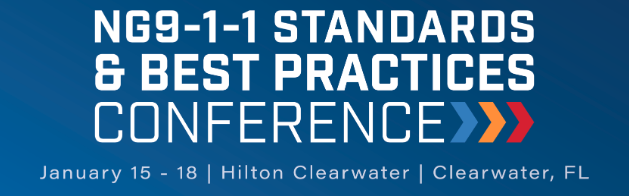 [Speaker Notes: Erika]
Recruiting
There are several key strategies that agencies can use to attract the right candidates including:
Develop partnerships with local schools and universities to promote the profession to students. 
Participate in career fairs, hosting information sessions, and offering internships or co-op programs.
Social Media for Public Education and Recruiting 
As we talked about before, create promotional videos that showcase the work of 9-1-1 operators OR invite your local news channels to show the public what 9-1-1 operators do and your need for more employees.
Research other agencies in the area and stay competitive in pay!
Important to recruit civilians with a different approach
Technology focused career
Tuition reimbursement 
Health insurance/benefits
Computer loan program
Gym onsite
Cell phone discount
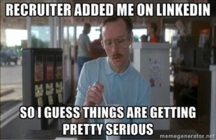 Social Media is Your Friend for Recruiting!
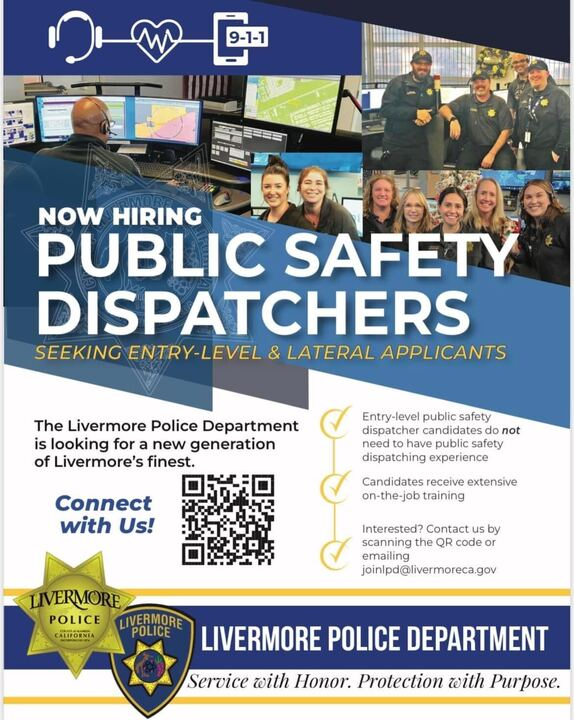 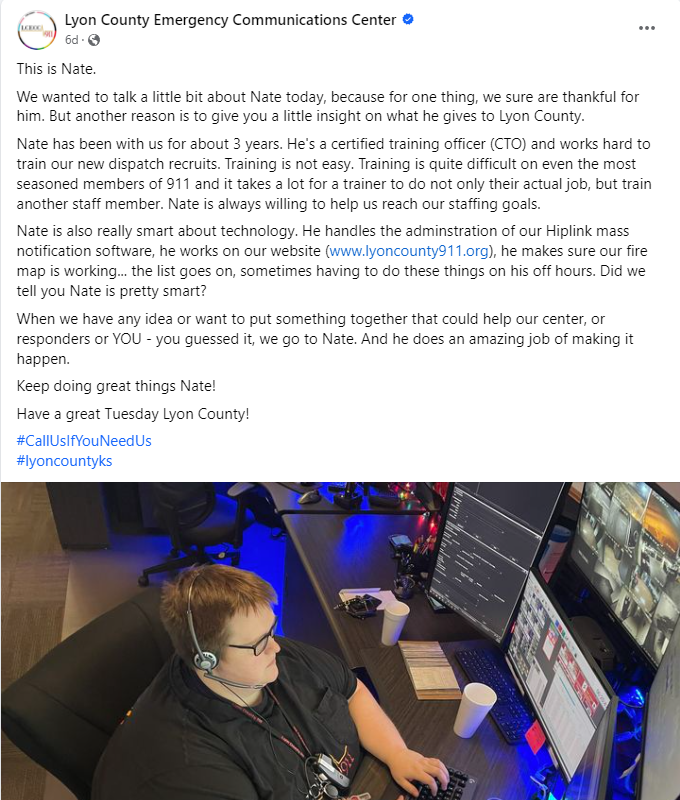 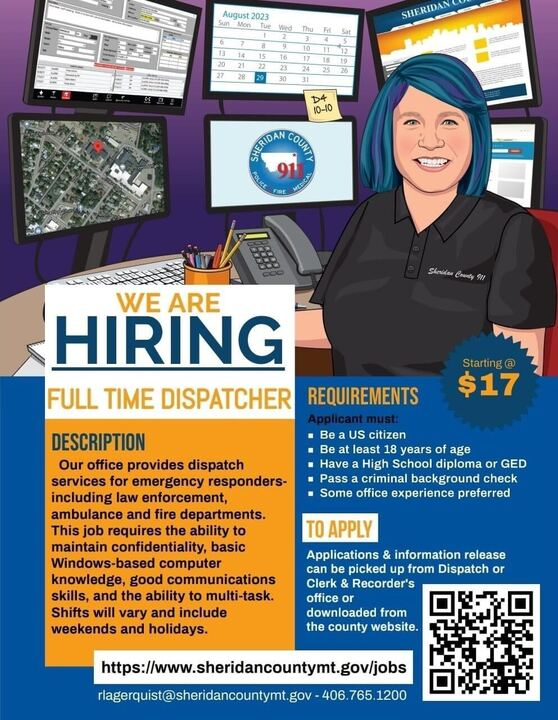 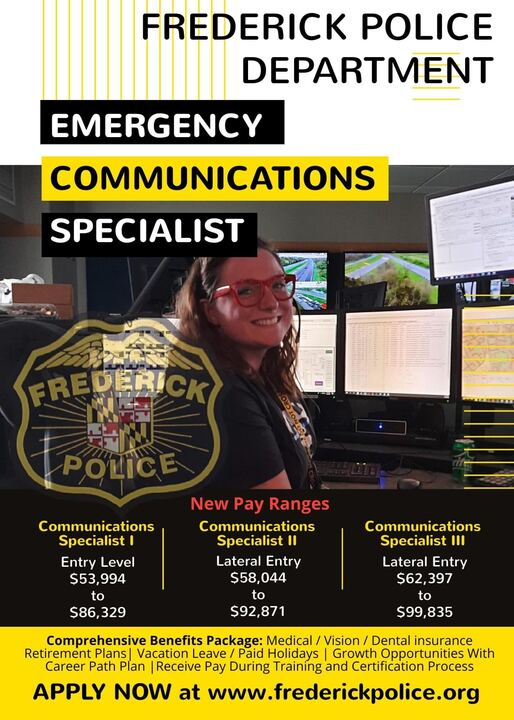 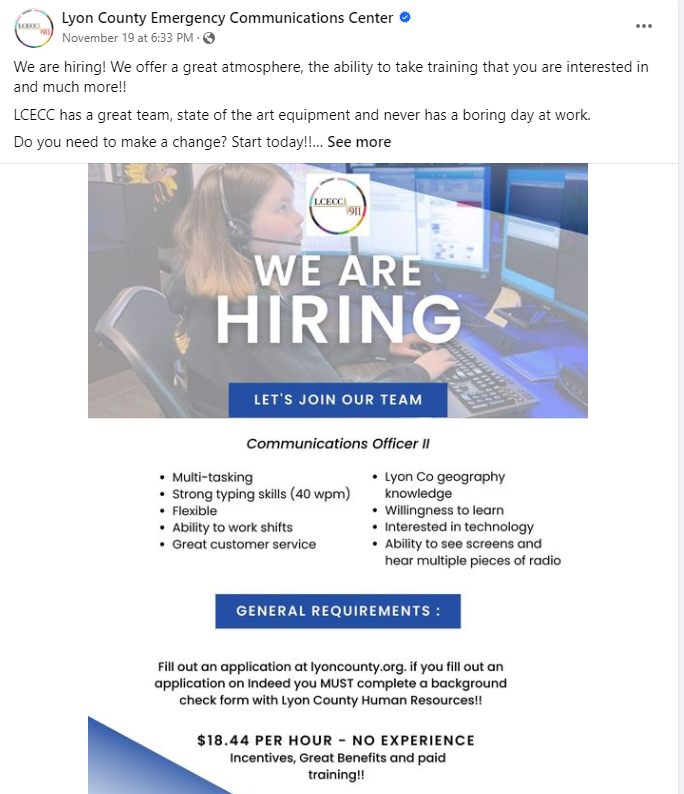 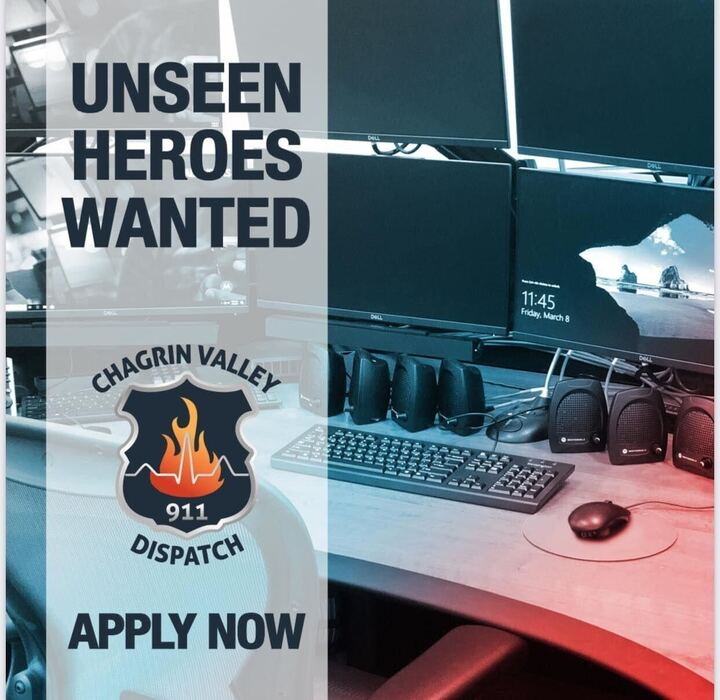 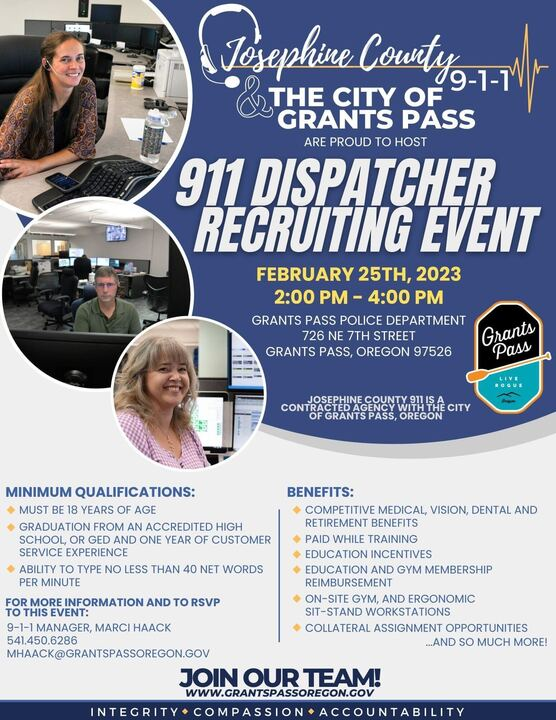 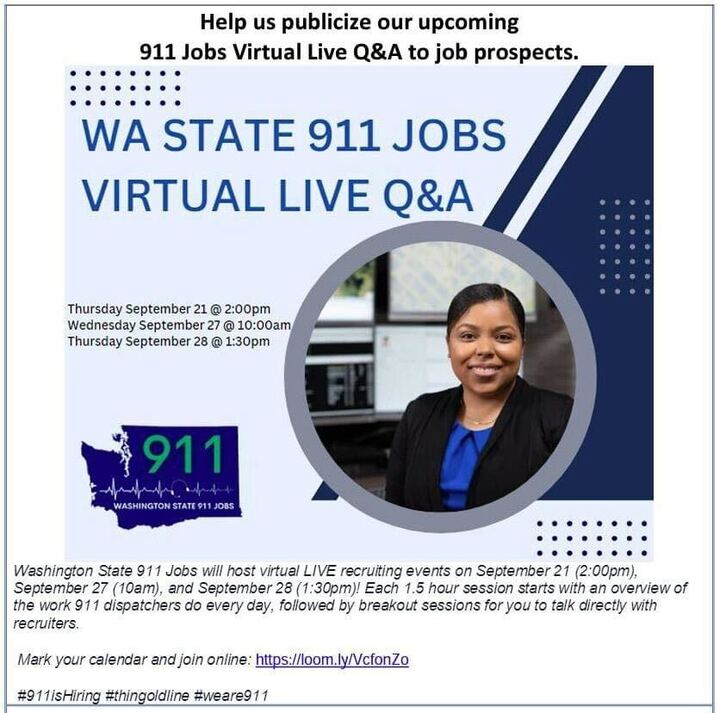 Engage the Local Community
Host Community Appreciation Days and have the community tour your center!
Host Career Fairs and Attend Local Ones
Attend career fairs where you will receive the best applicants but not be overshadowed by Law Enforcement applicants.
Have a 911 Booth at local community events like Public Safety Days, First Responders Night Out, Car Seat Events
Just Promote your center in the Community!
Write a small column in your local paper
Invite local news to events 
Awards
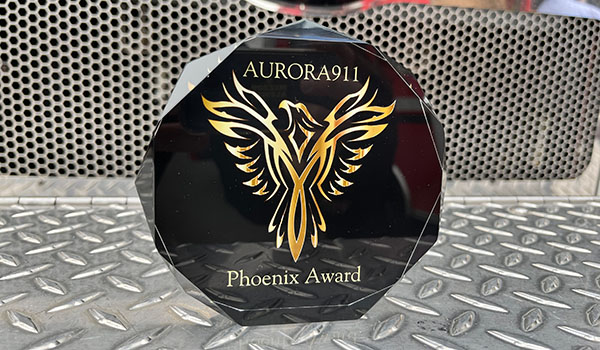 Discuss Technology with Your Community
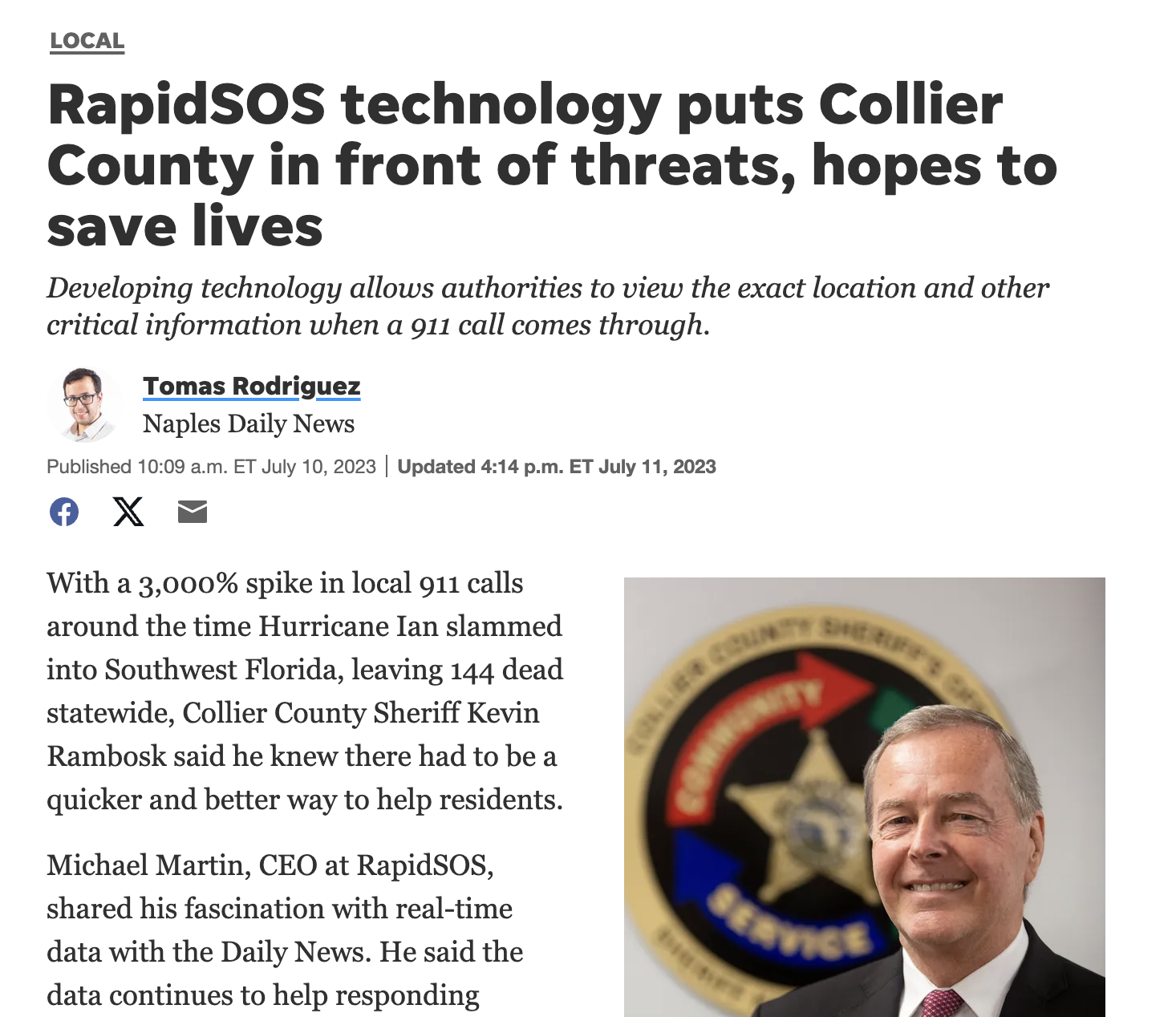 Raise Awareness of Emerging Technology: Educate your community on how data provided assists telecommunicators in emergencies and gets informed field responders out to calls.
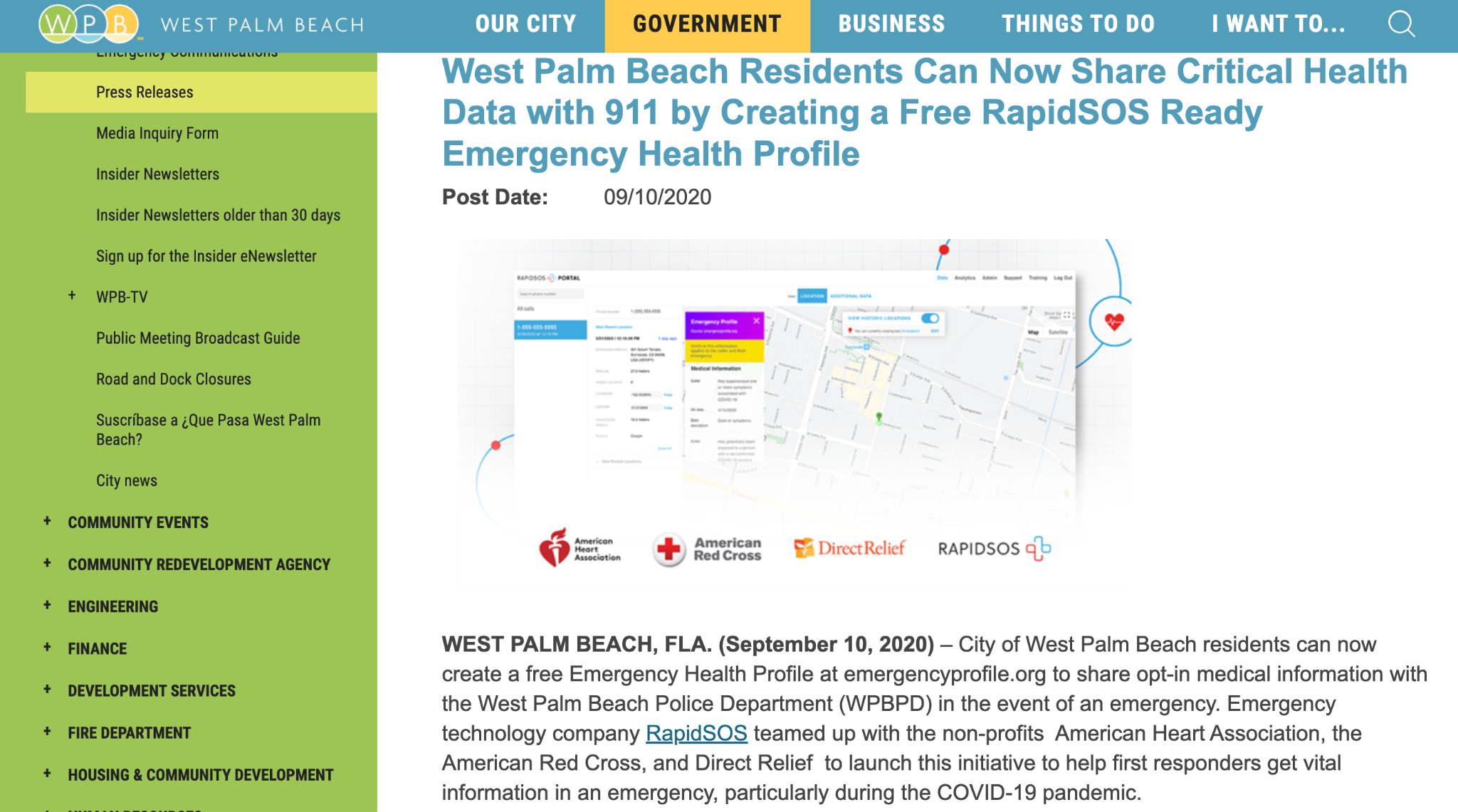 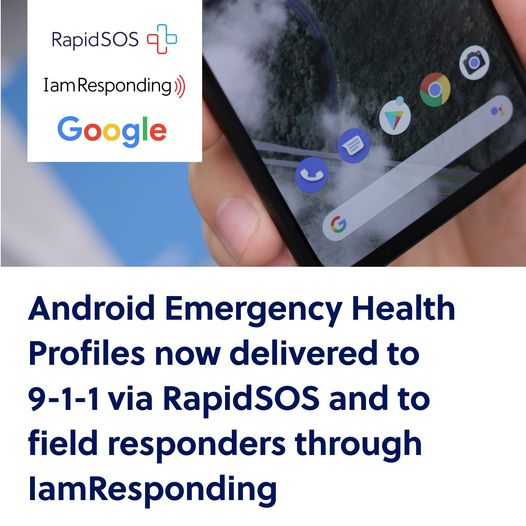 what3words
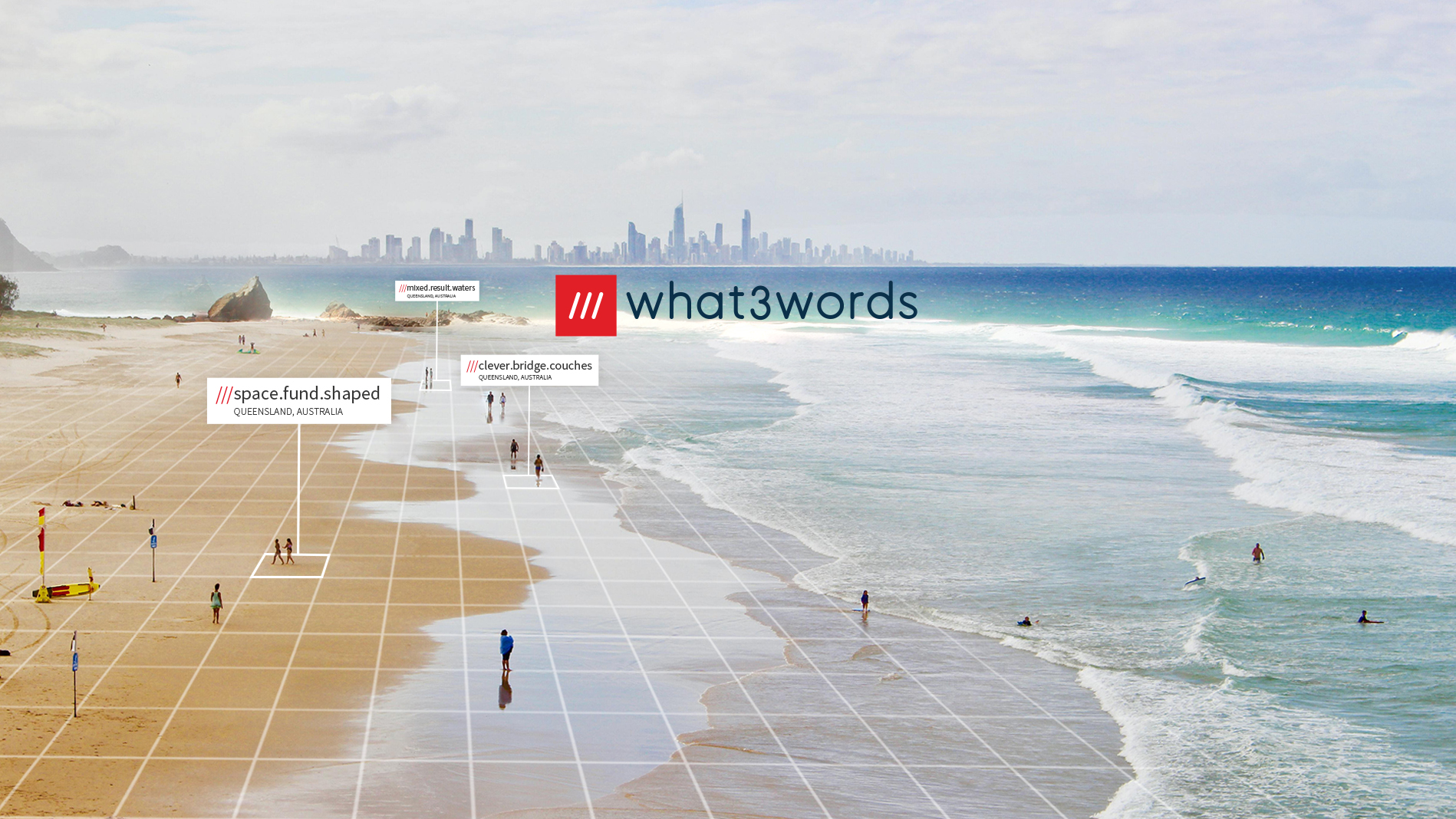 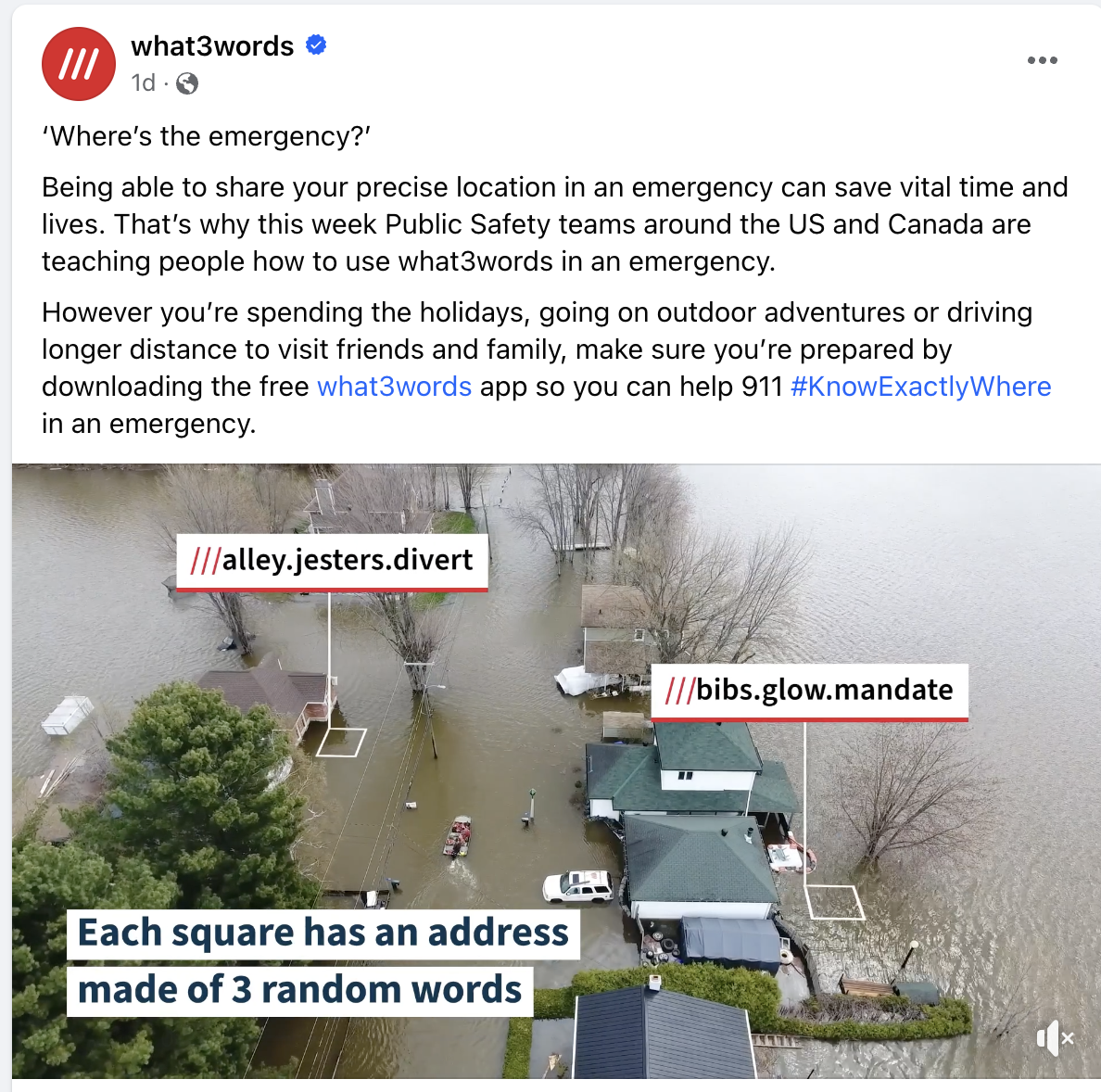 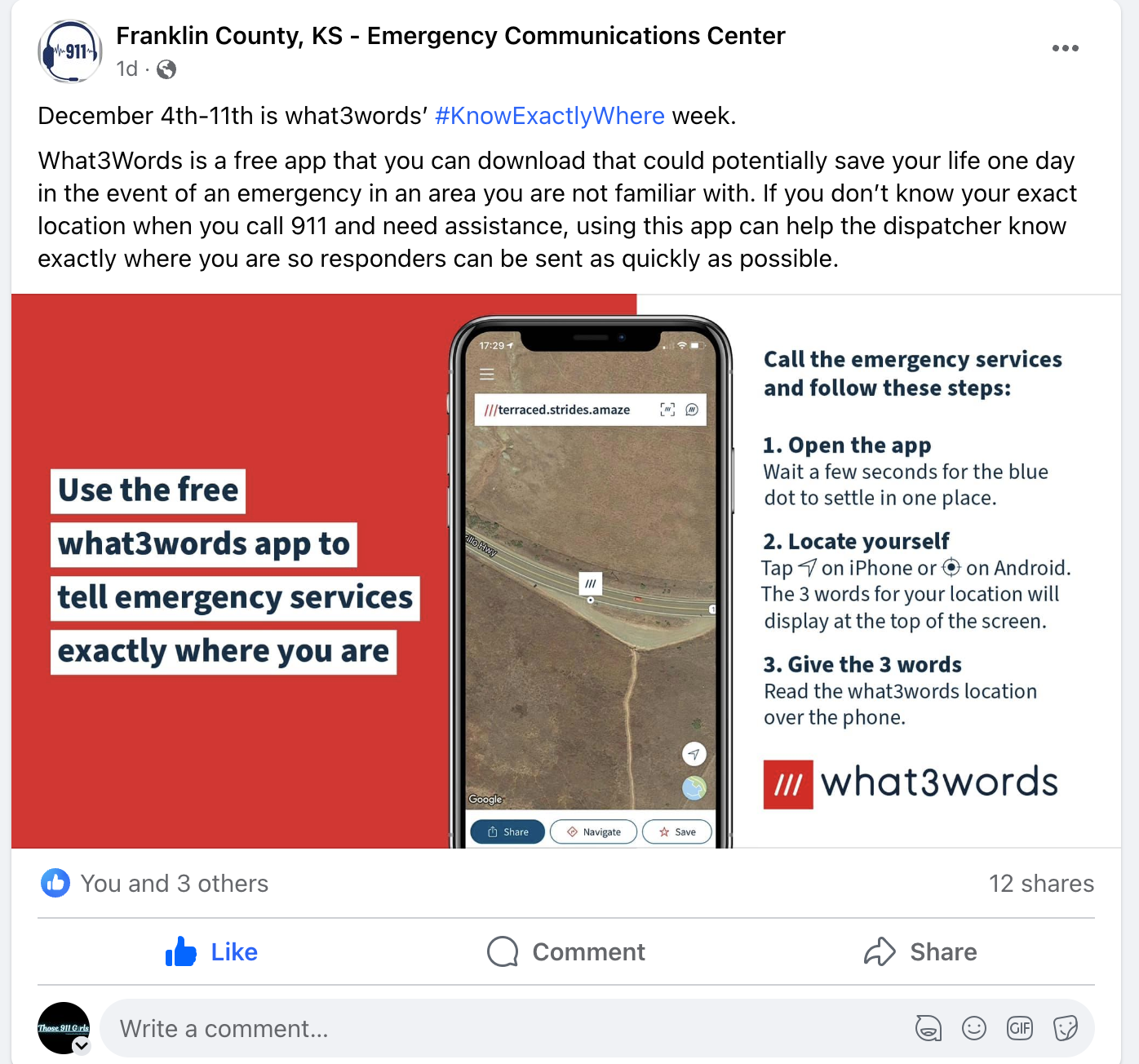 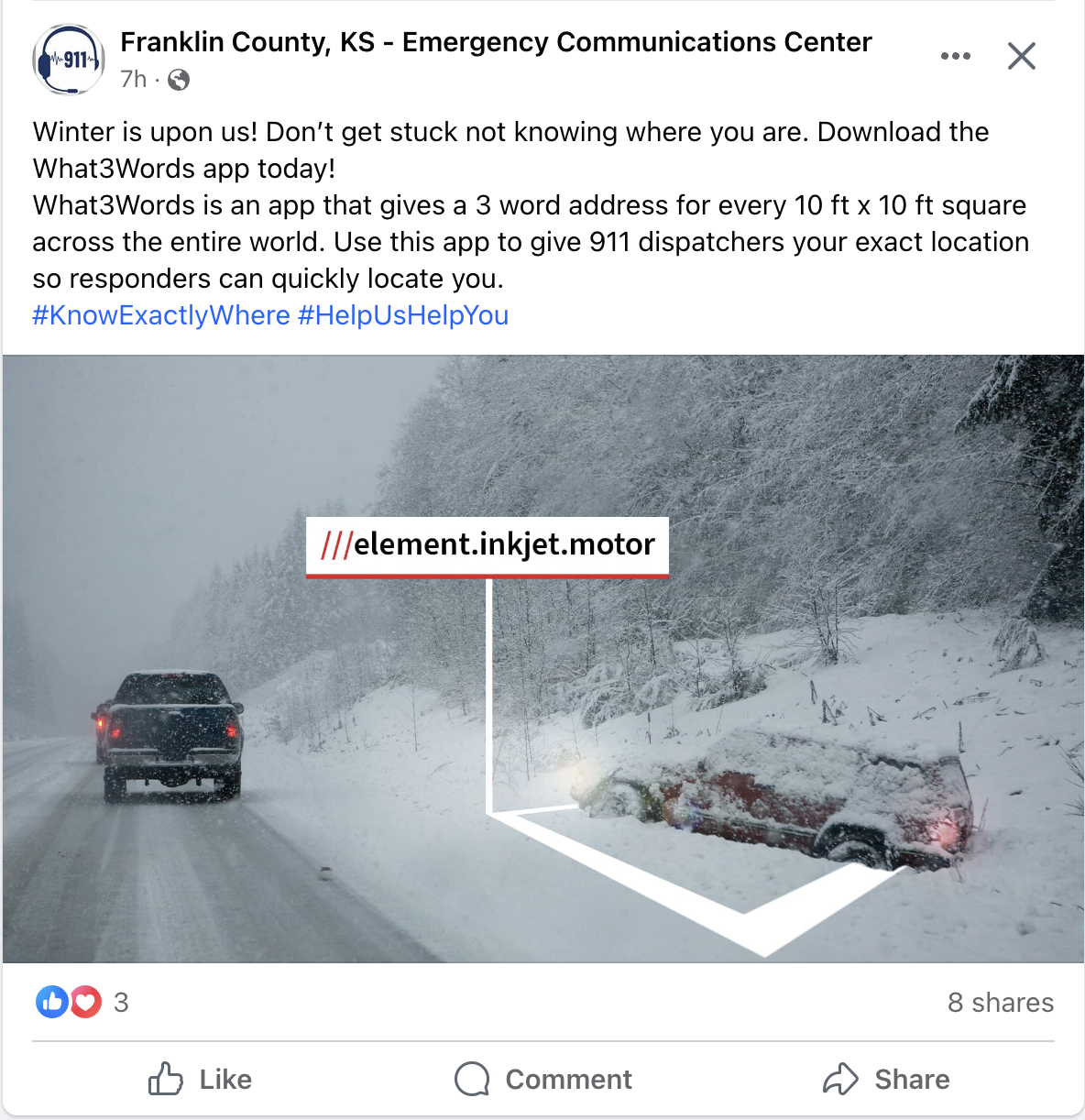 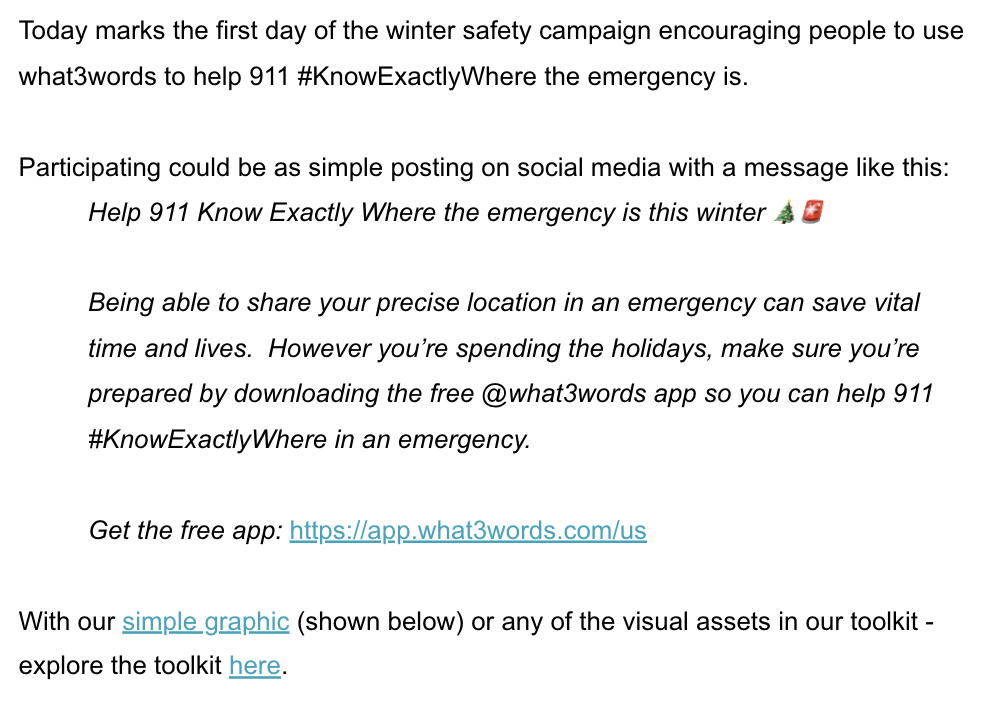 Educate your Field Units: Educate your units of the available technology as well that will help them in their everyday and communicate consistent information amongst disciplines!
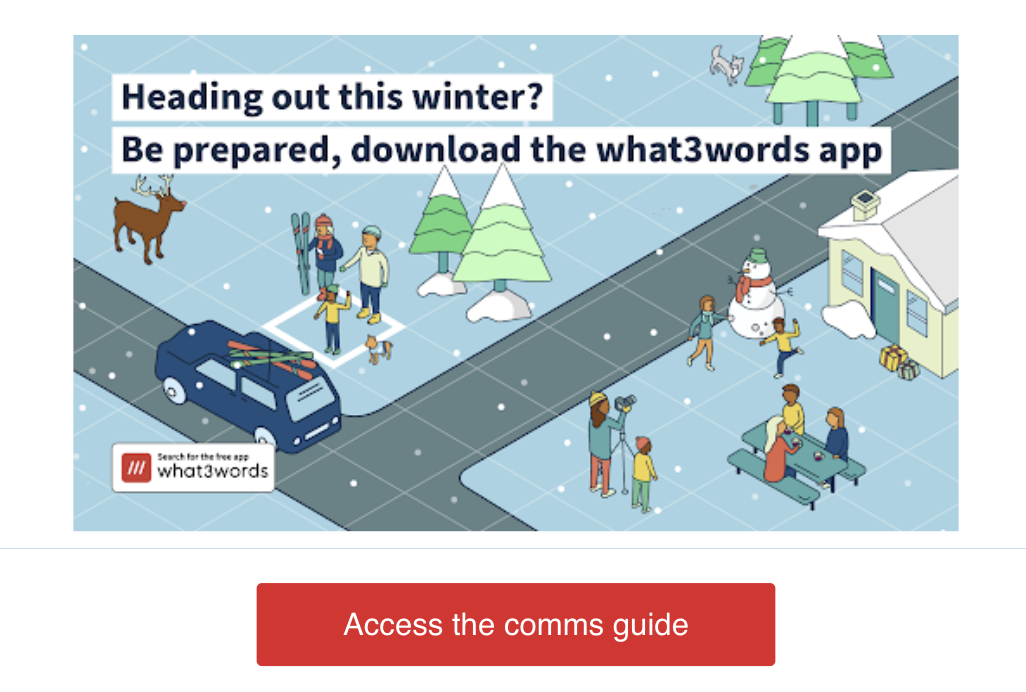 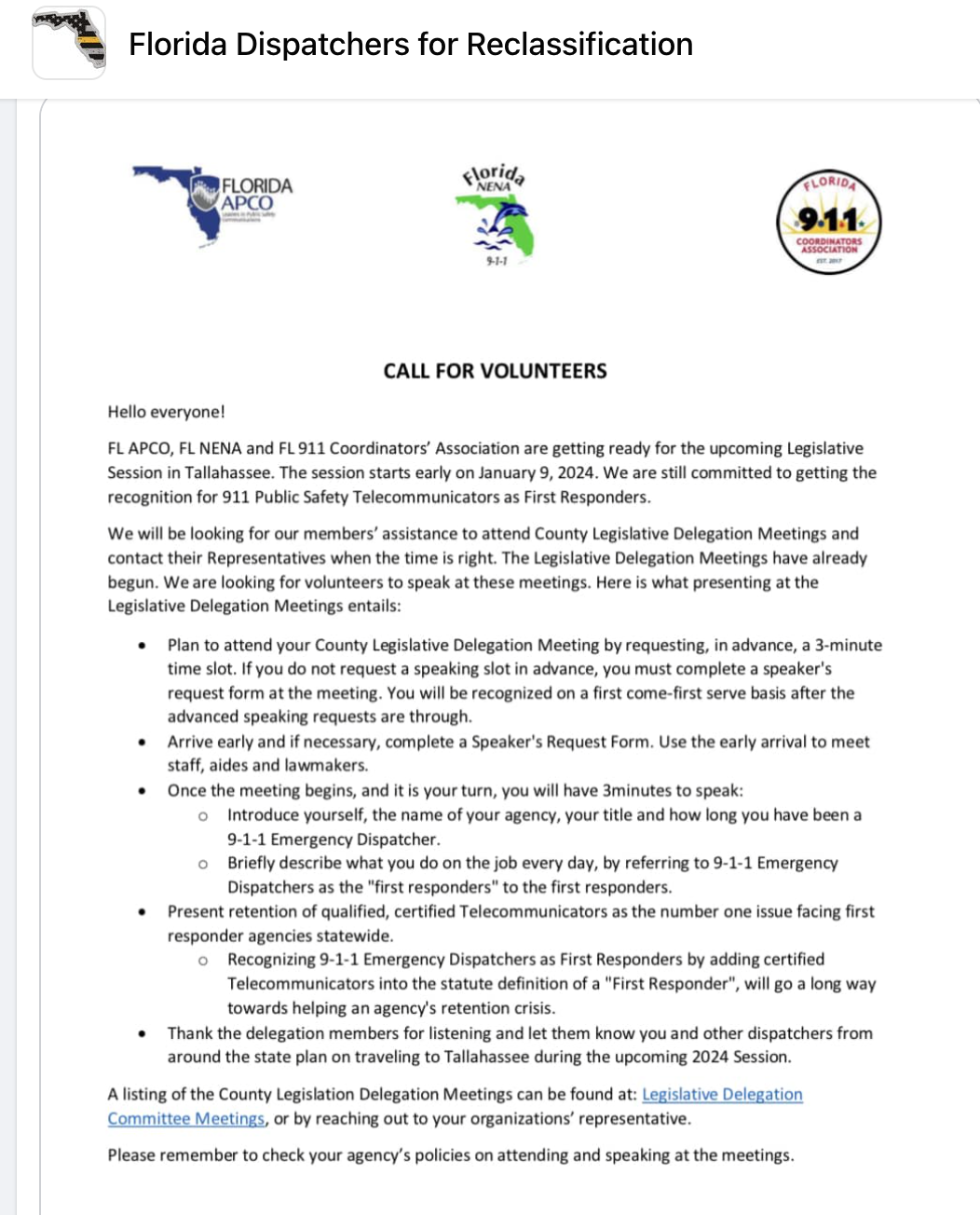 Reclassification Efforts in Local Government
NPSTW Proclamation 
Encourage your local government/agency to proclaim telecommunicators as First Responders
Legislative Delegation Meetings
Speak up for your peers at these meetings
Senator Reach outs via email, phone and visits
This encourages further exposure of 911 telecommunicators, their job, their stressors, and brings new support!


Again, know your audience and who you’re representing!
Reclassification Efforts in Local Government
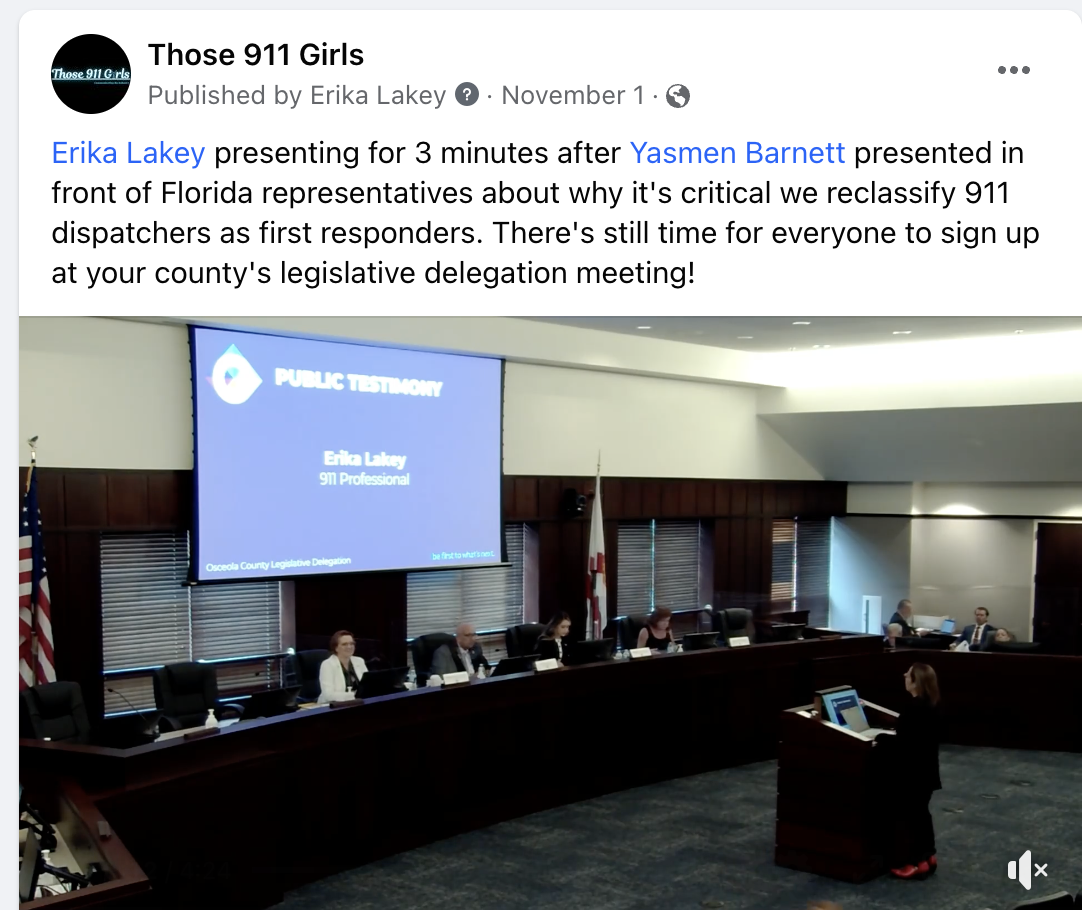 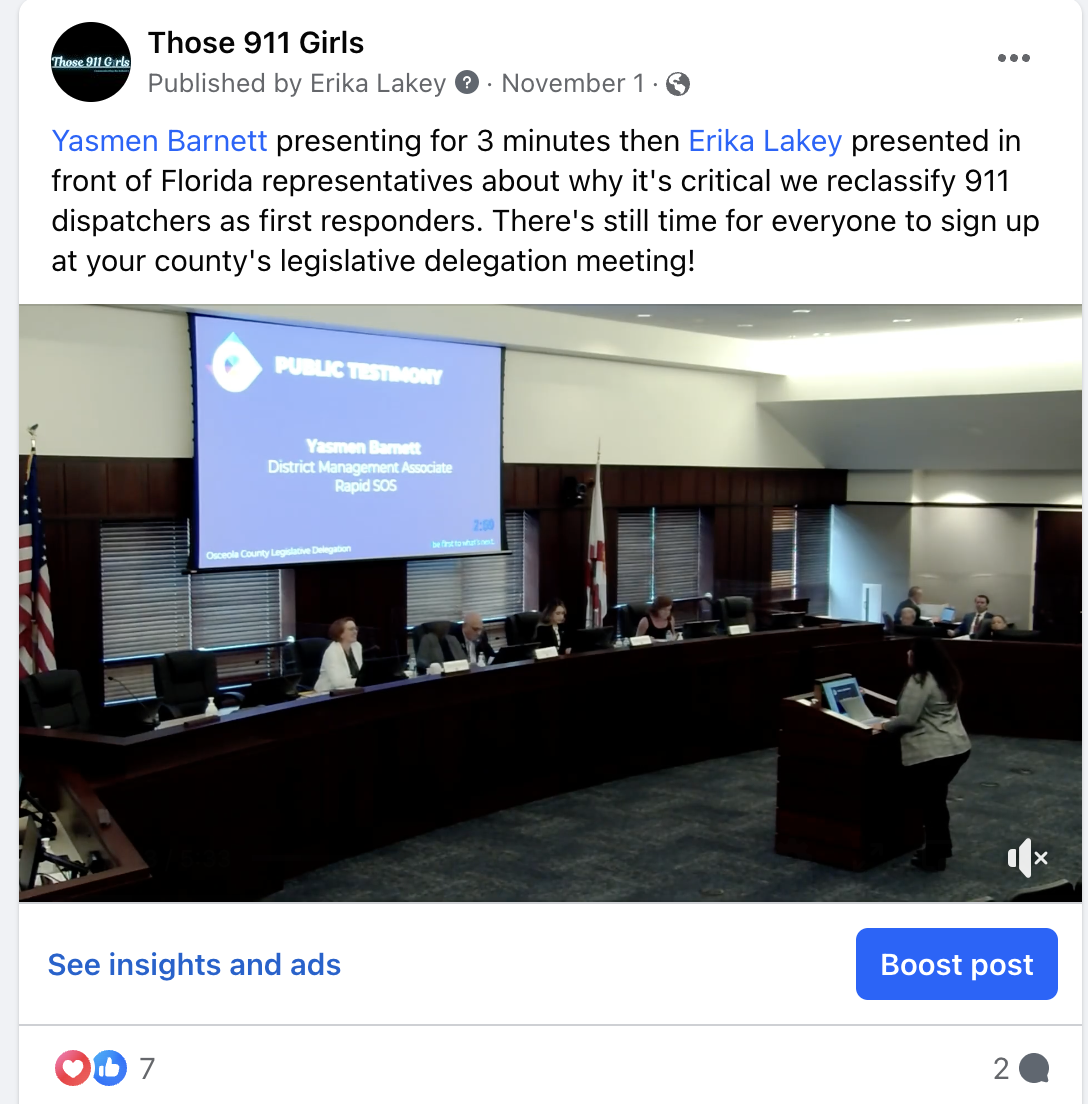 Businesses
Kari’s Law and Ray Baum’s Act
Community Services and Crime Prevention	
Safety checks / business surveys
Address location verification 
Vehicle wrap
Chamber of Commerce
Central Florida Hotel and Lodging Association 
Government buildings
Branch offices
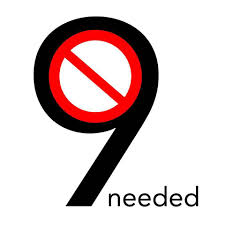 Schools
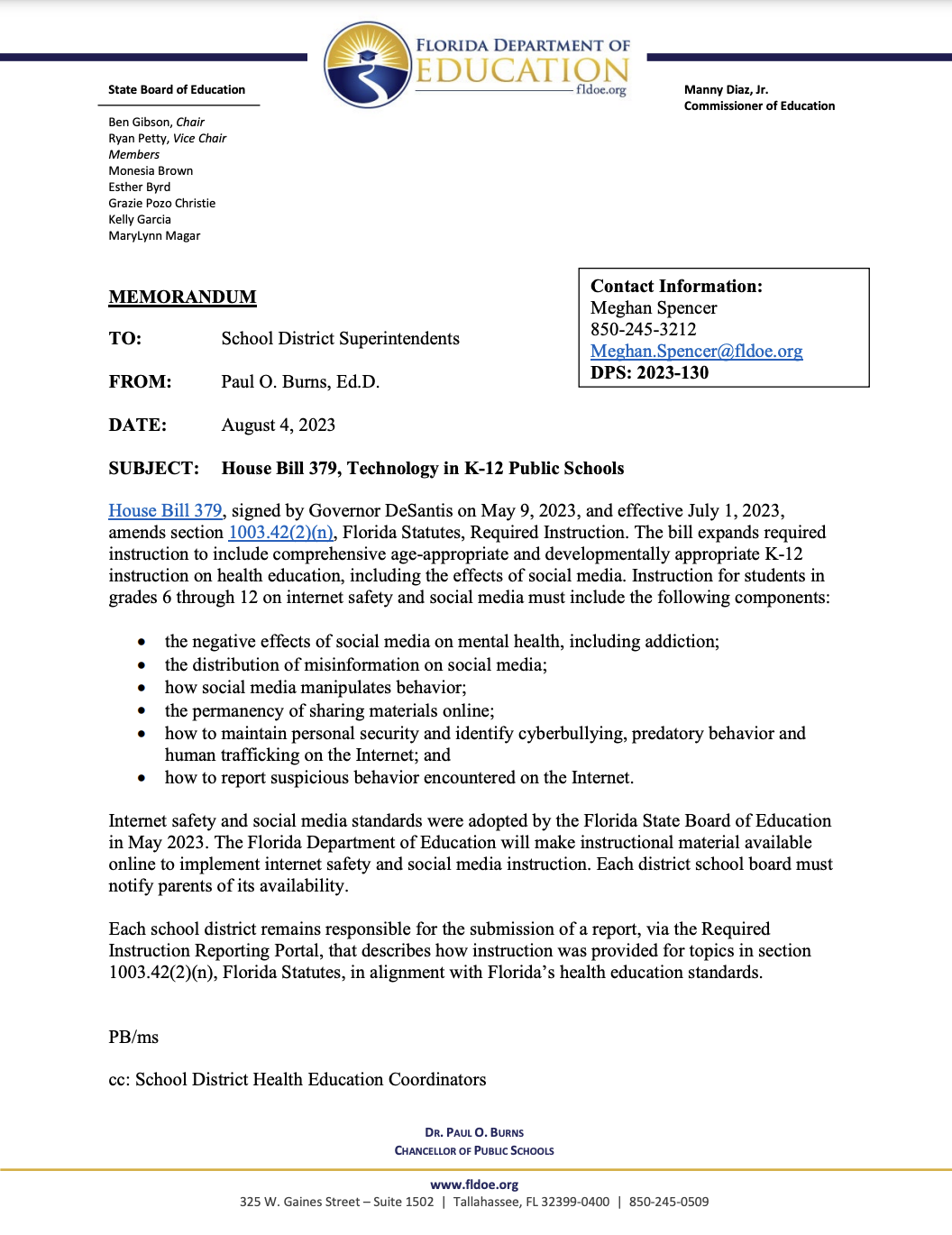 MLTS Compliance 
CPR forms
PBX or VoIP 
Florida HB 379 
Social media ban
Limited or no cellphone use
Safety concern
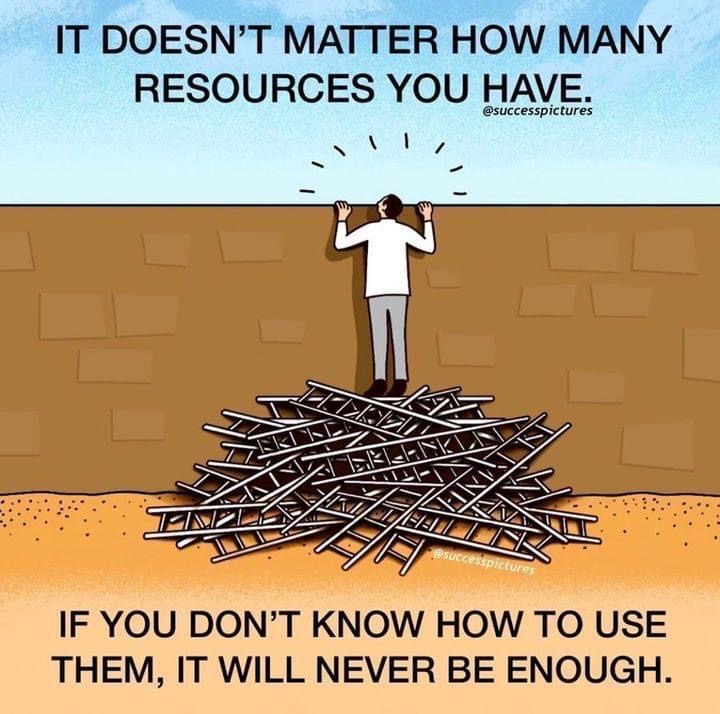 It Doesn’t End Here!
People are resources too!
Networking is very important at every event
Get to know those in the industry, including vendors.
Find sites that will have resources all in one place
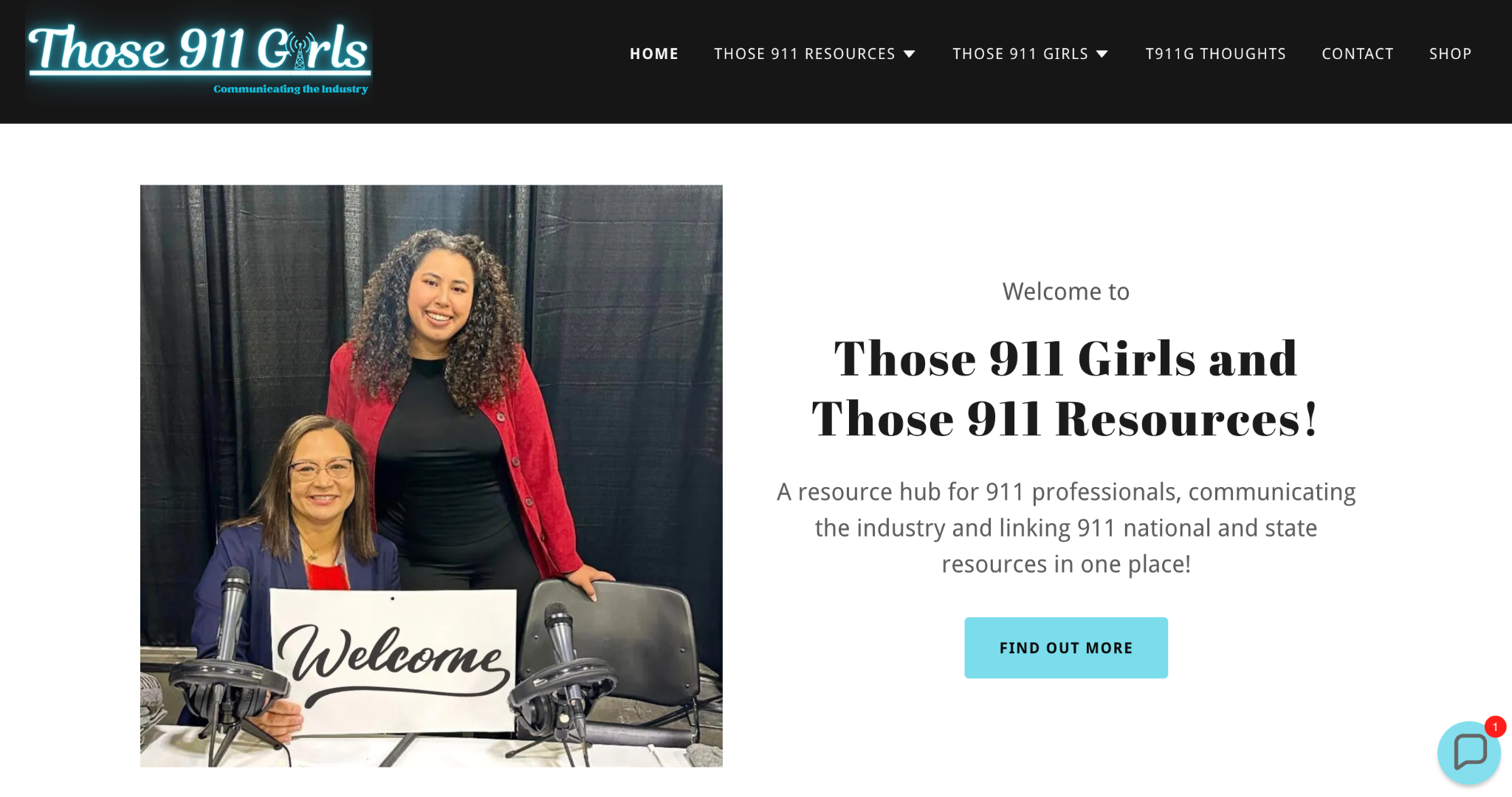 Thank you and please feel free to connect with us!
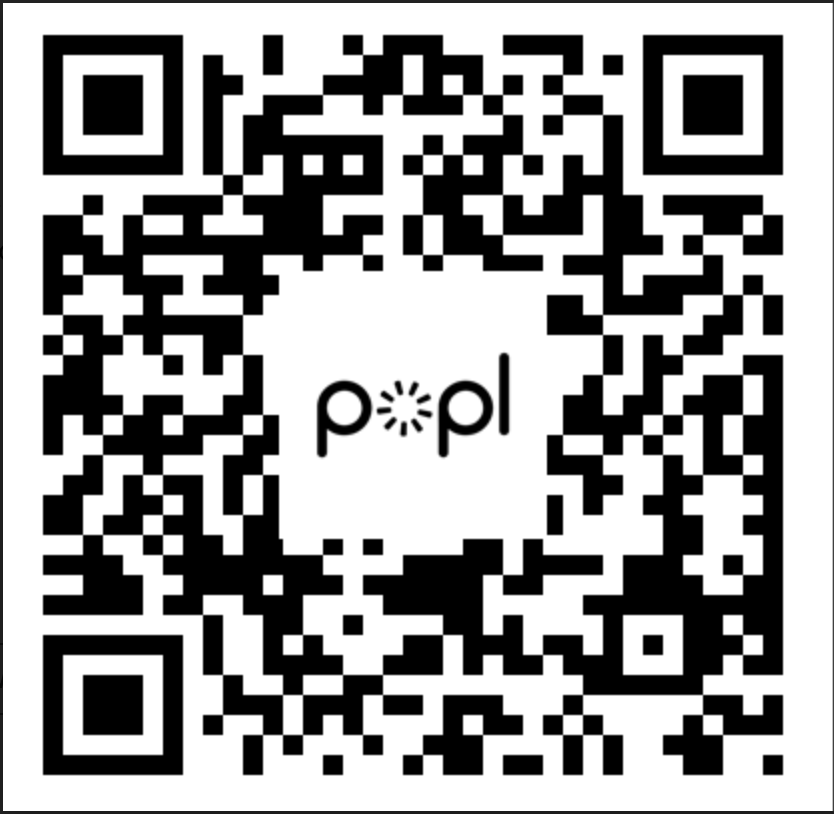 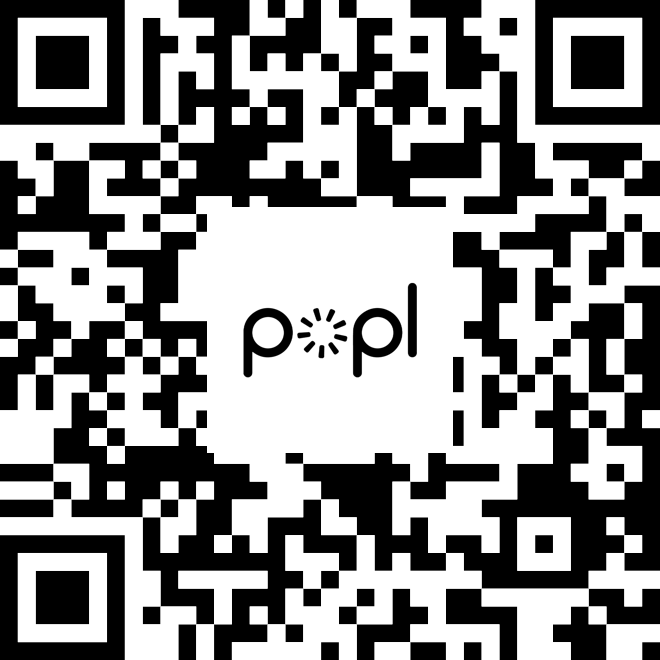 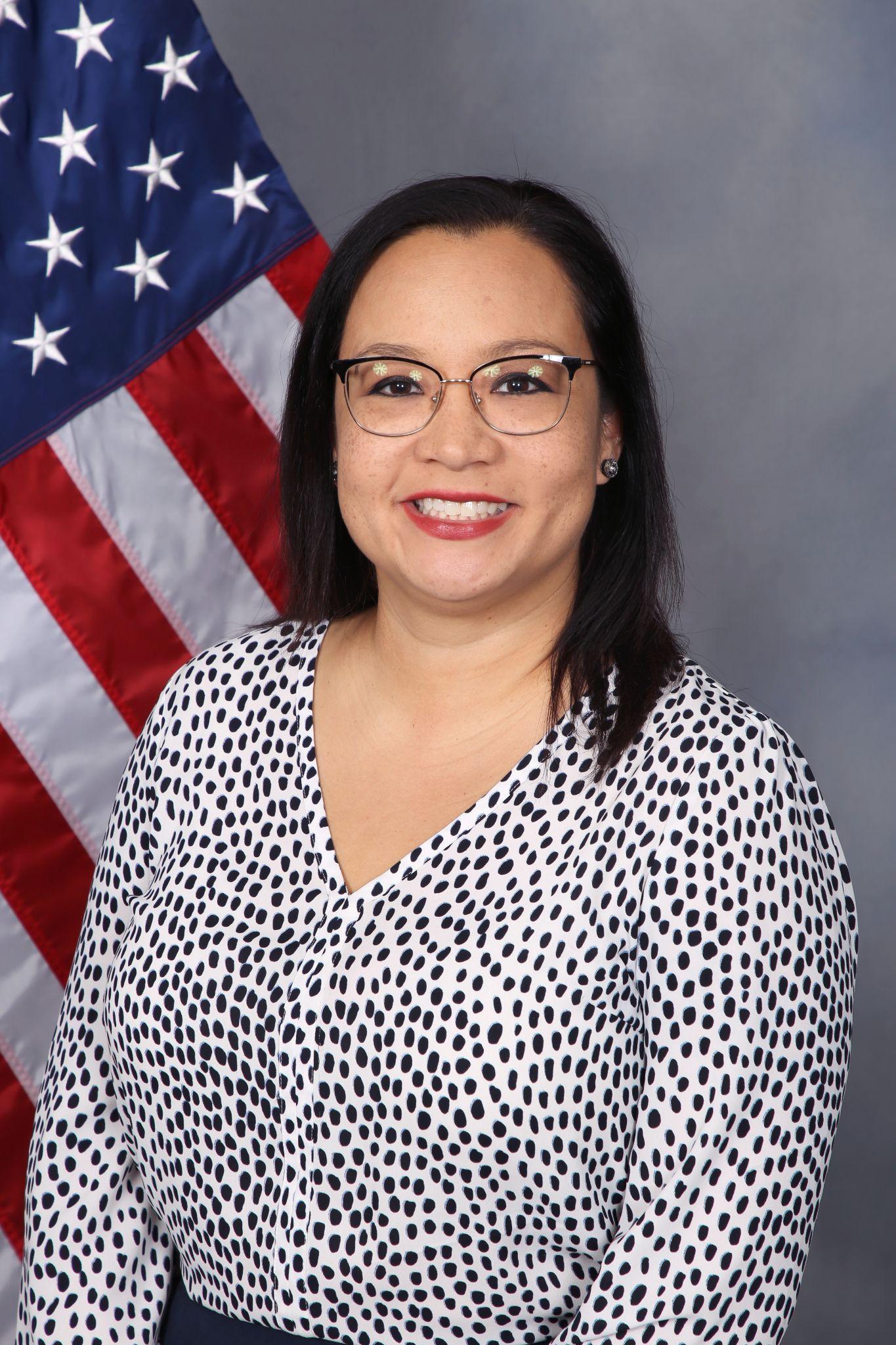 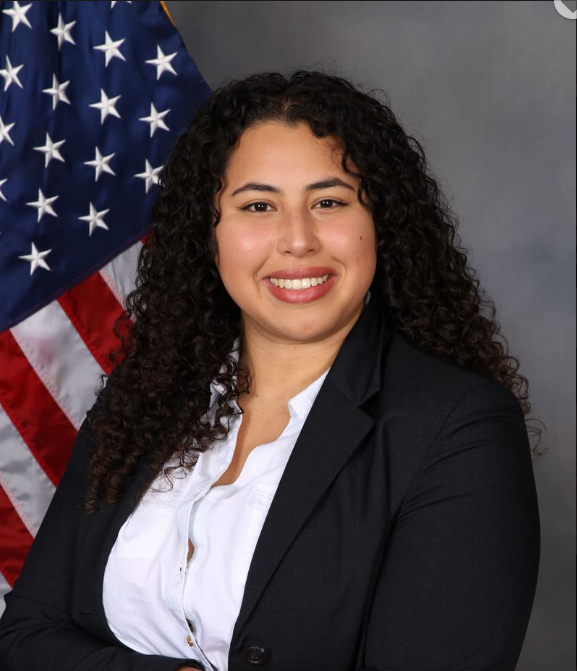 [Speaker Notes: Final Thoughts:]